Composite plots of track and intensity for Atlantic 2010 HPHY vs. H21J
Bonnie: 03L-2010
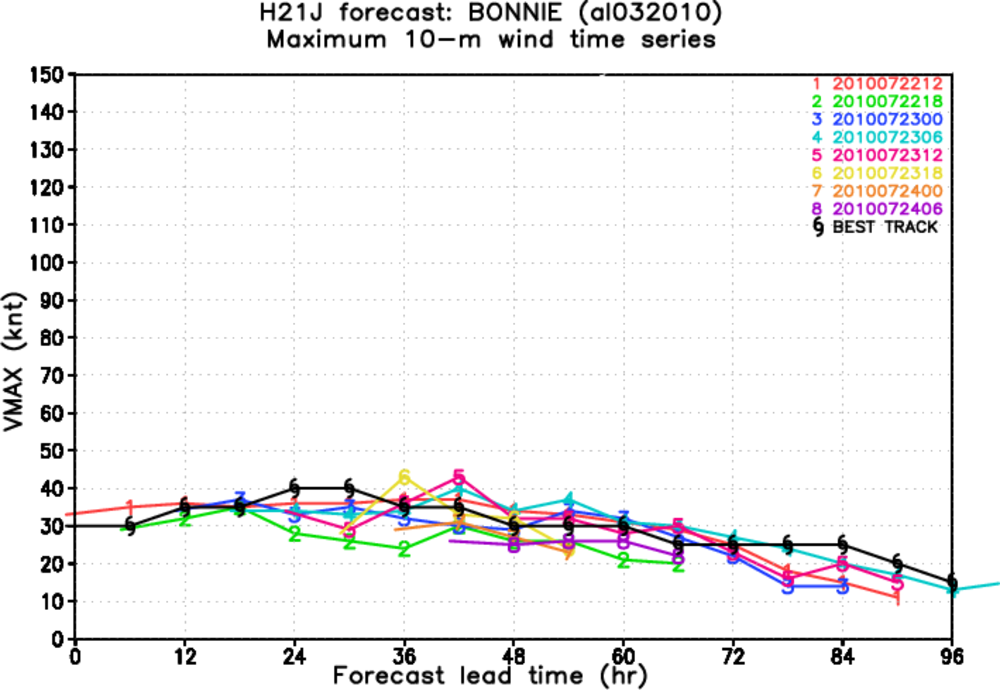 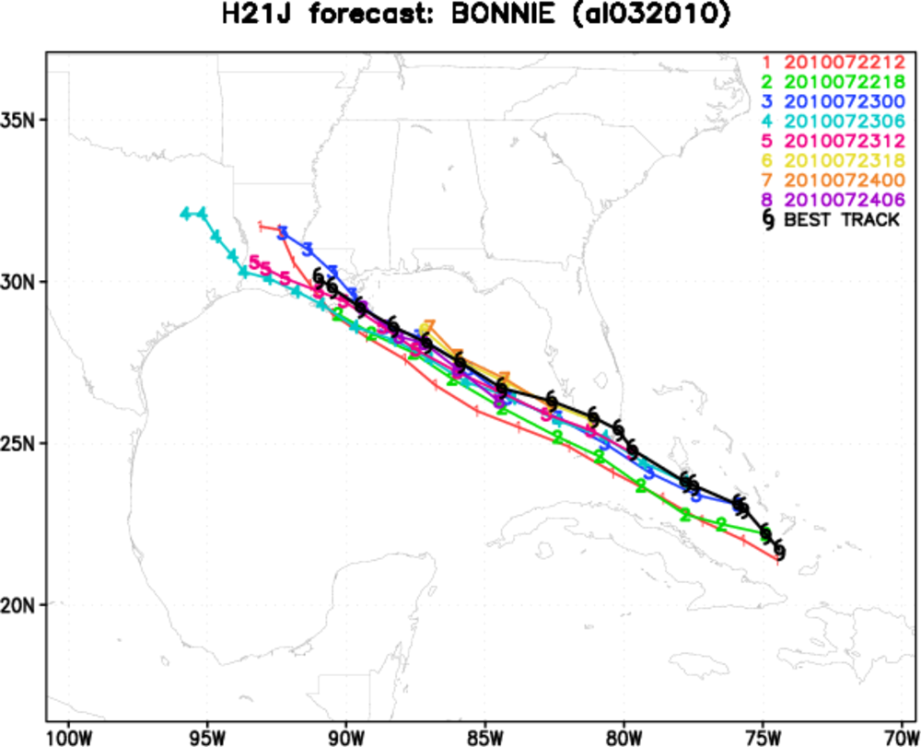 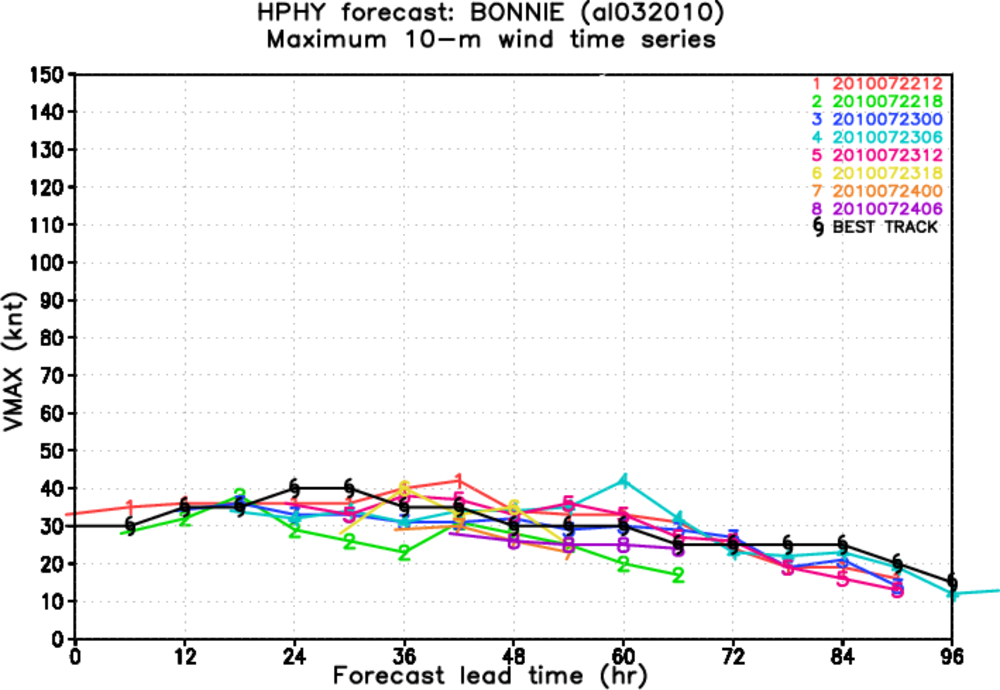 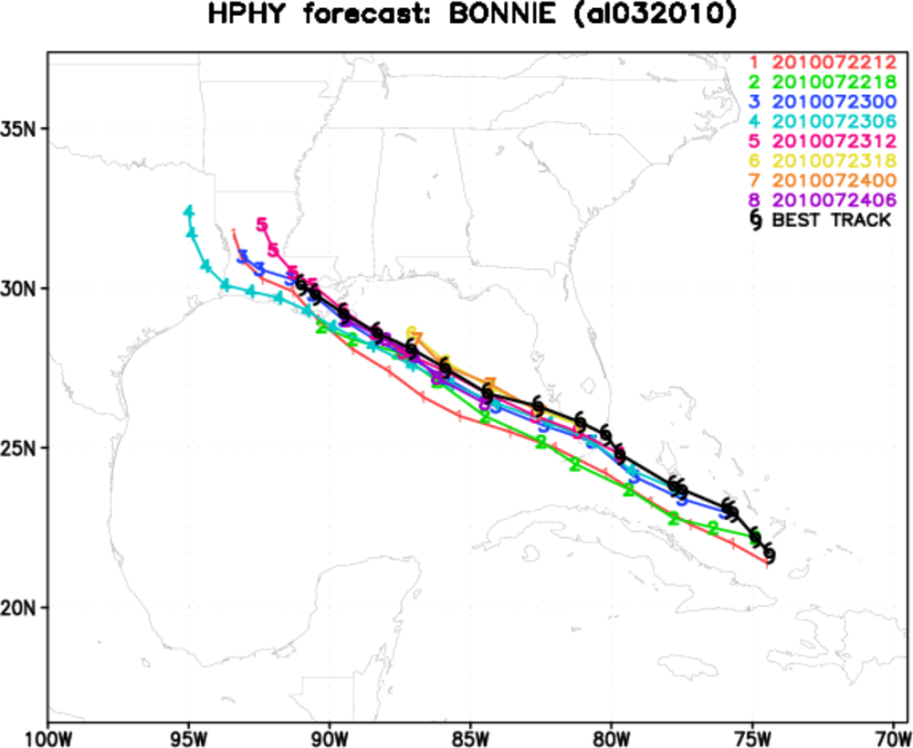 [Speaker Notes: Hyphy and H21J are quite similar. When Hphy is good, H21j is good too]
Colin: 04L-2010
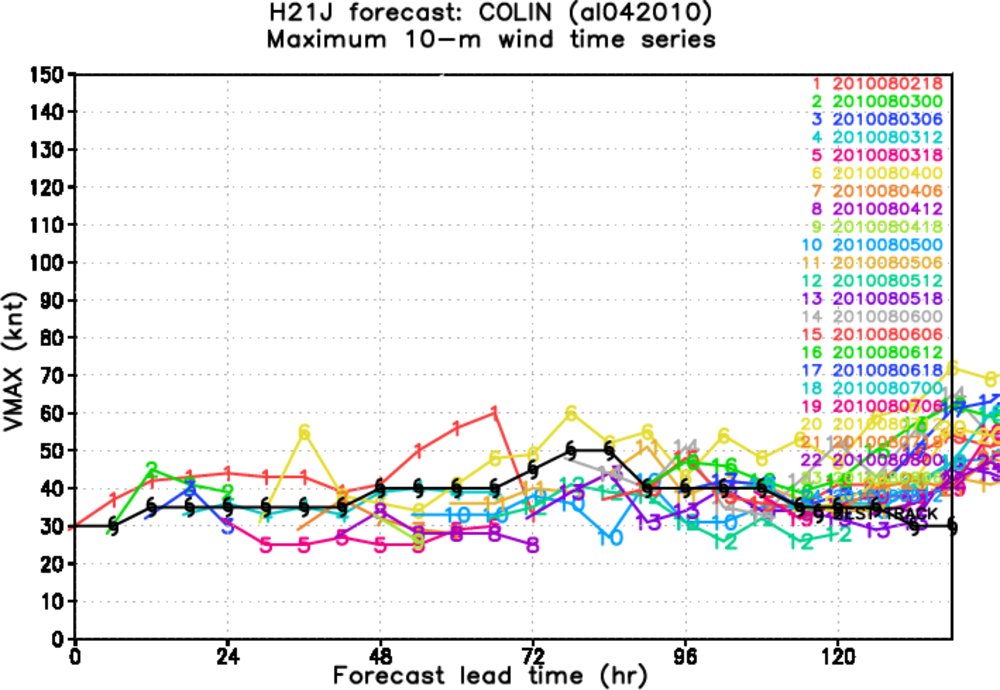 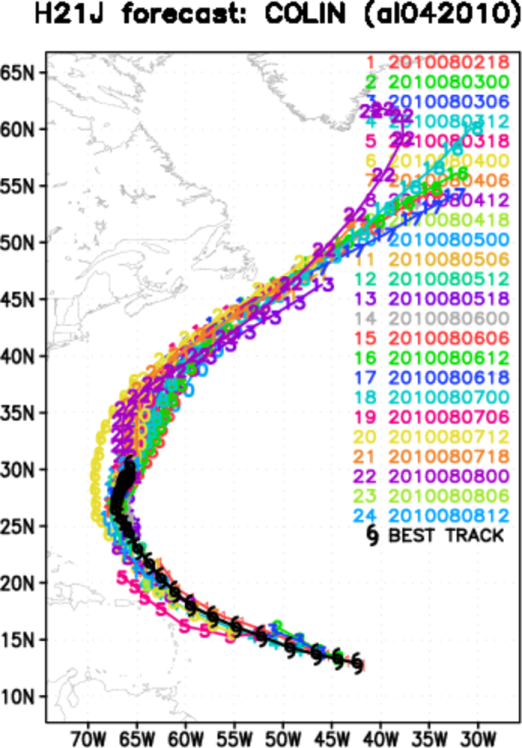 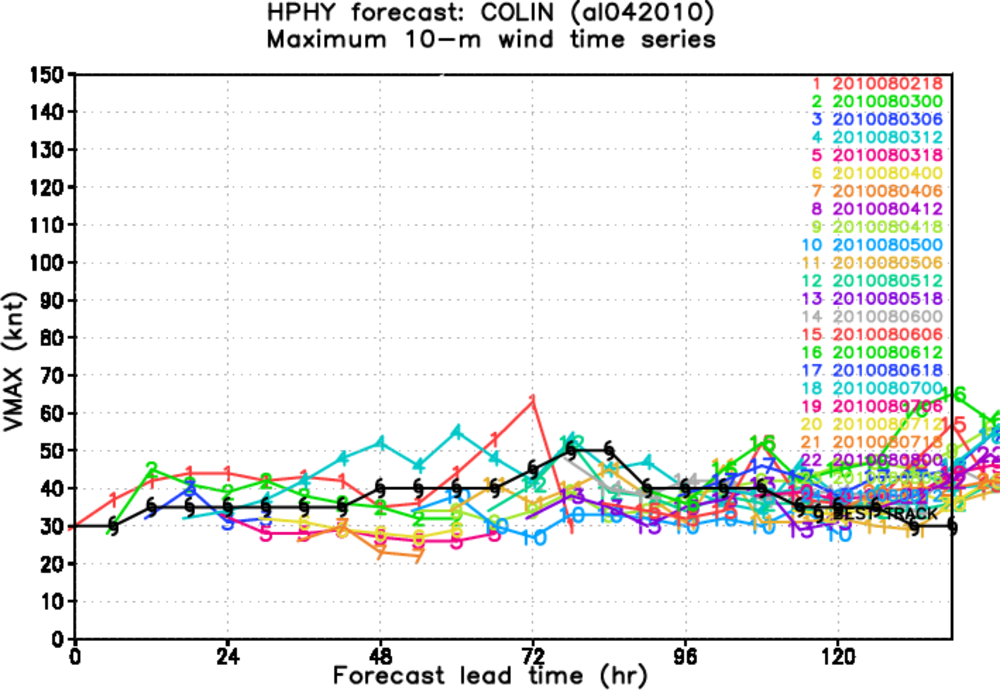 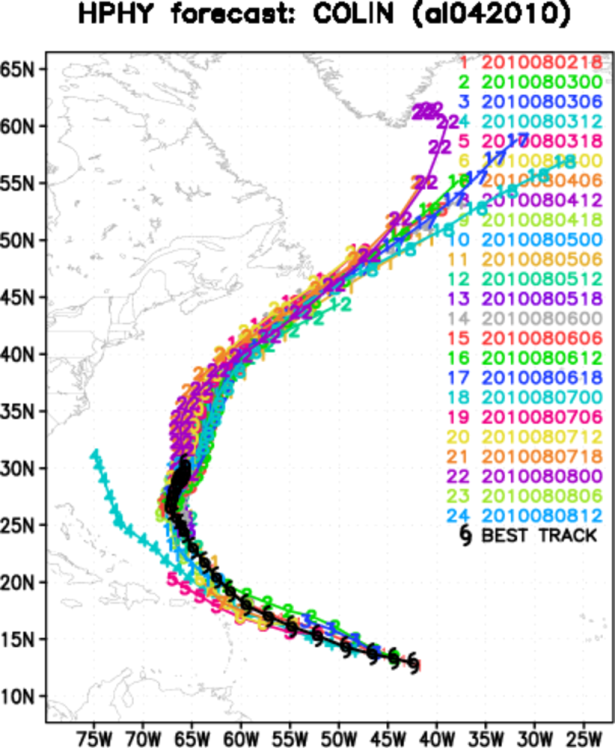 Danielle: 06L-2010
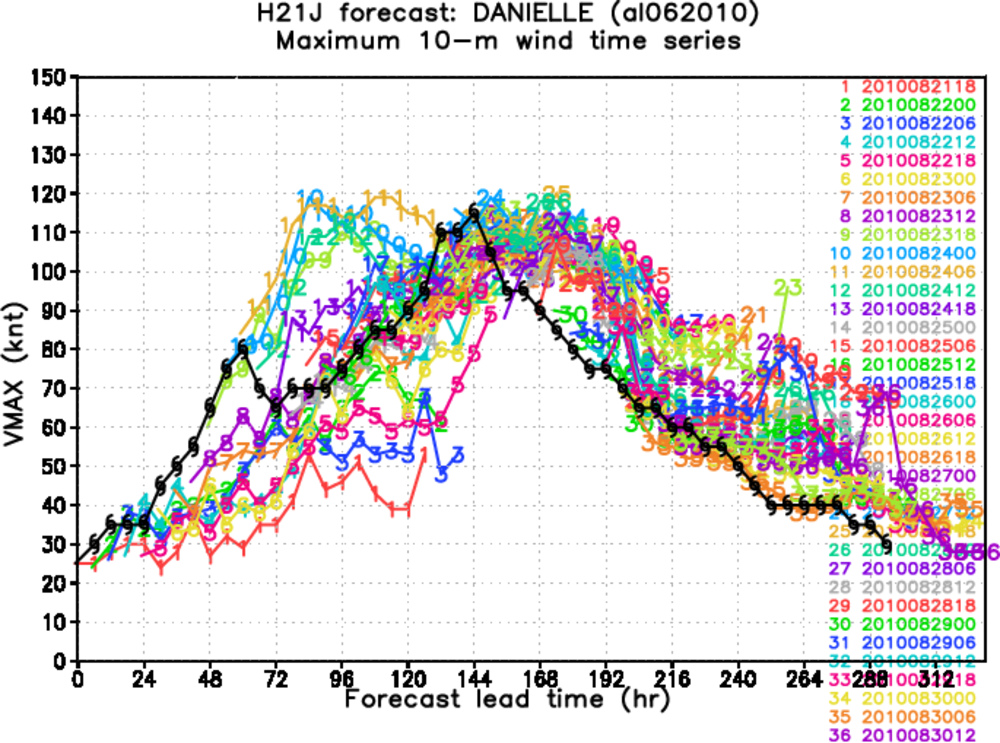 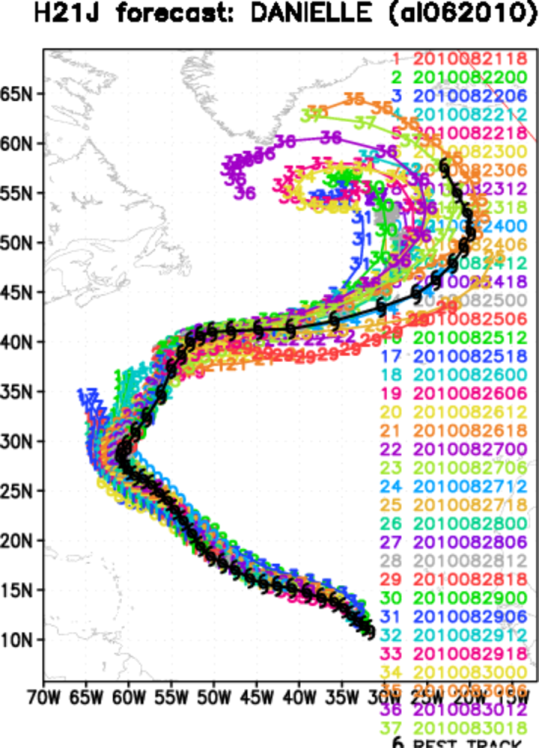 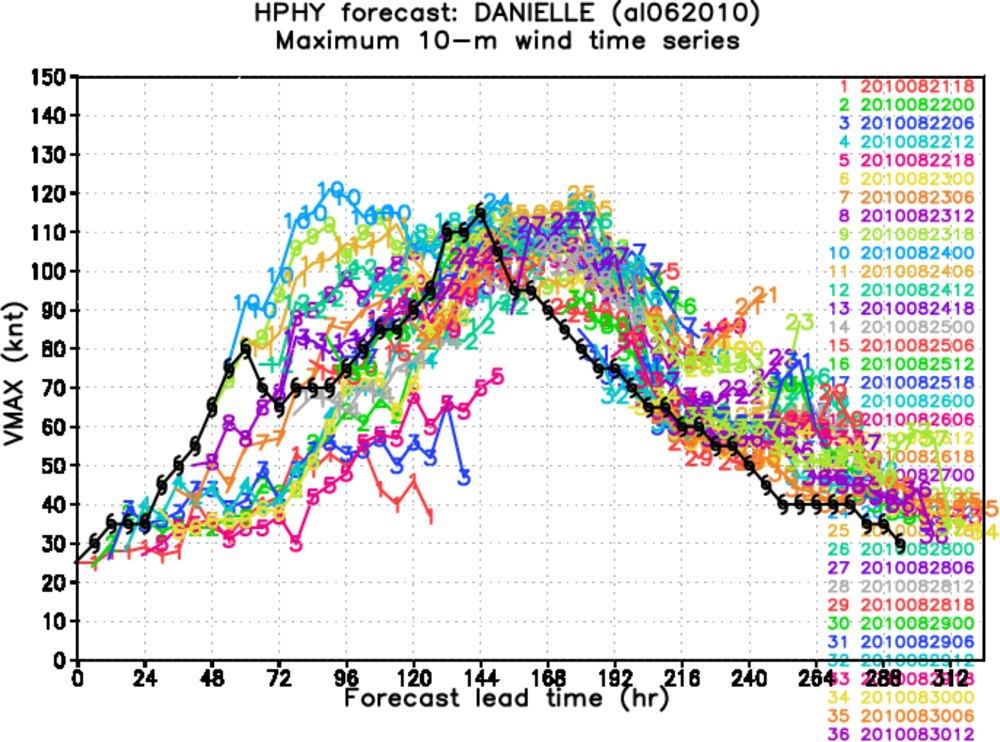 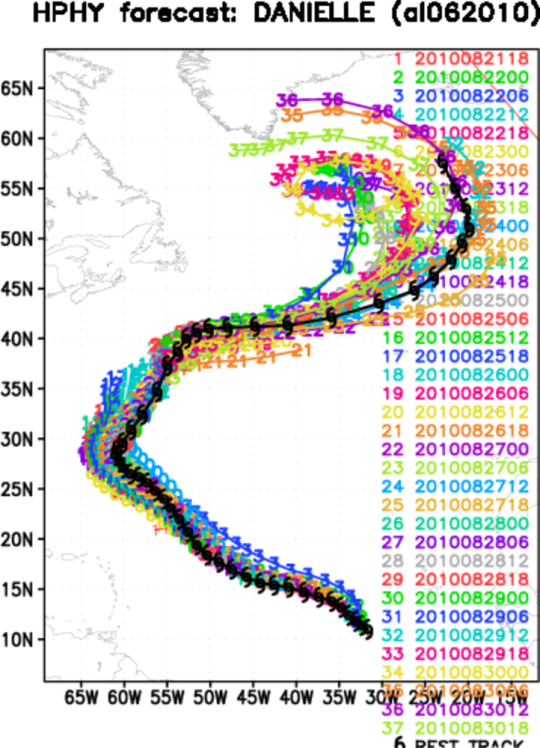 Earl: 07L-2010
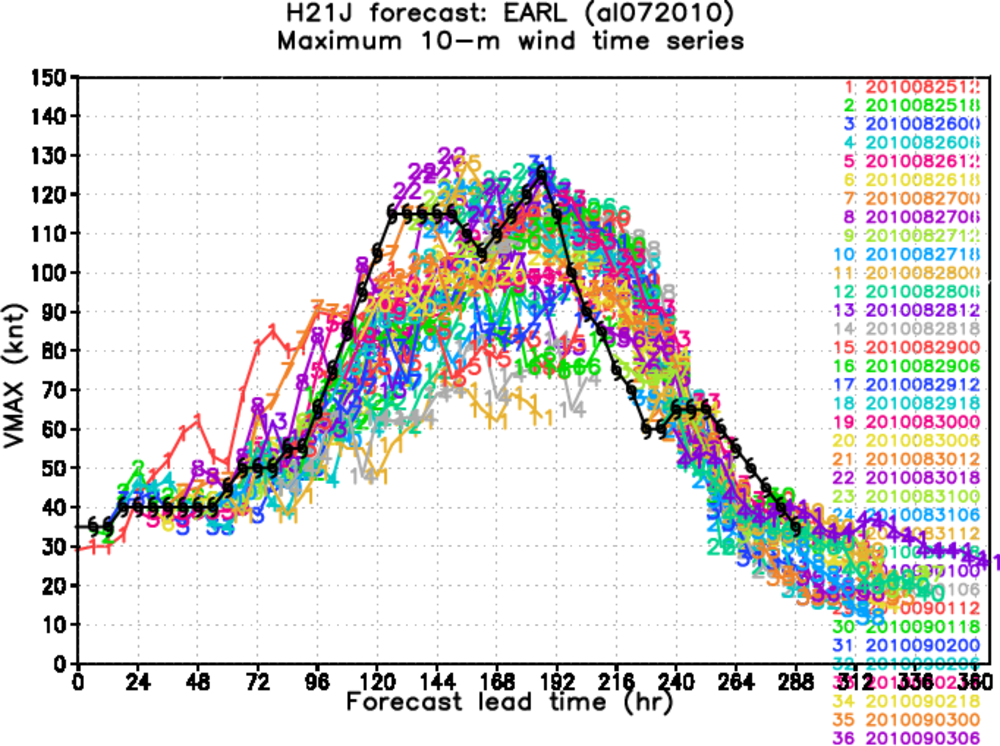 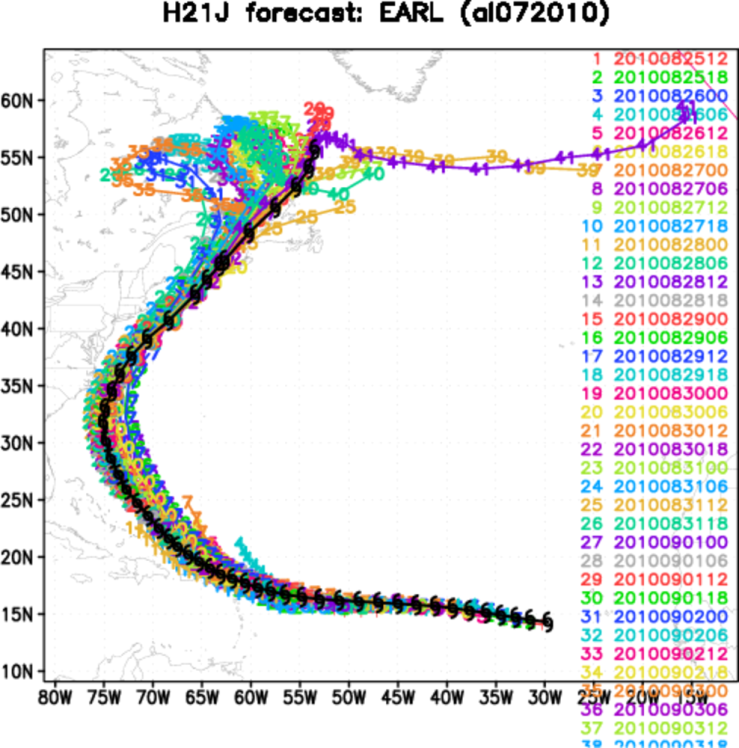 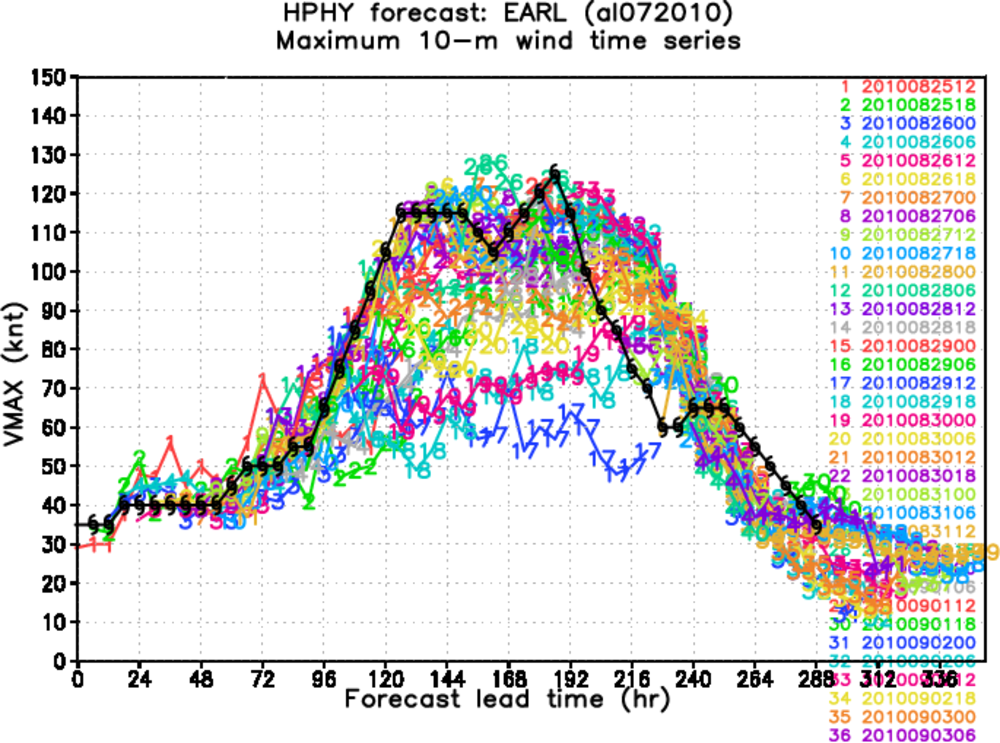 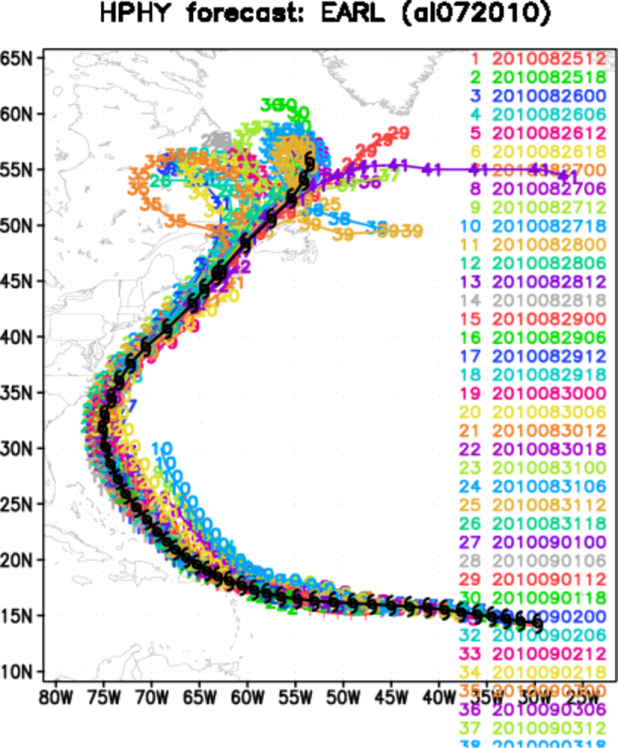 Lisa: 14L-2010
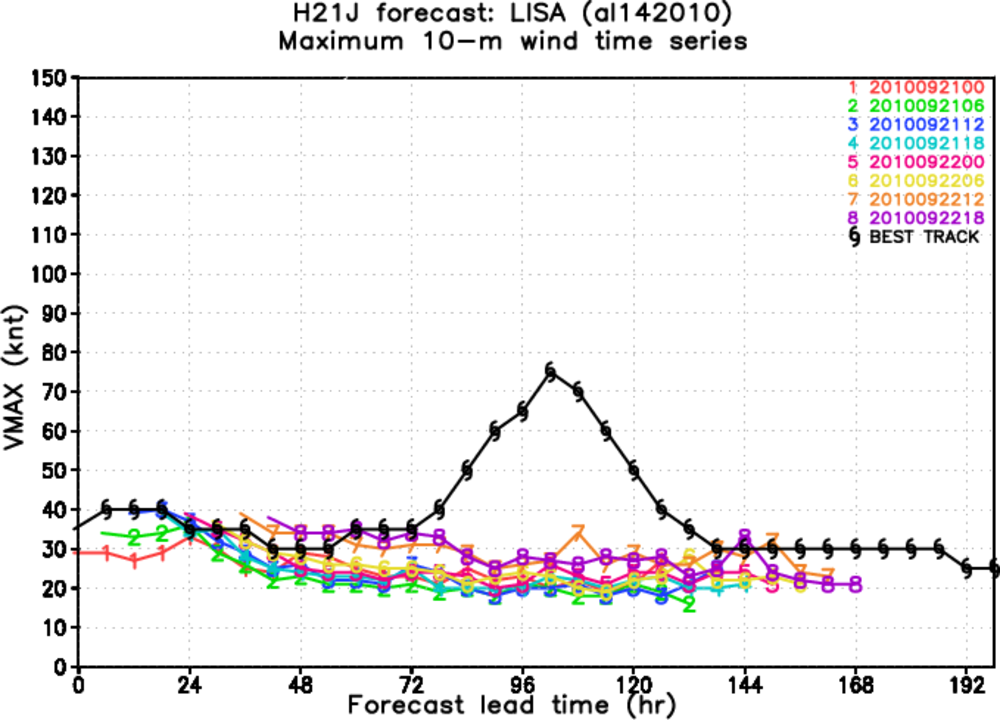 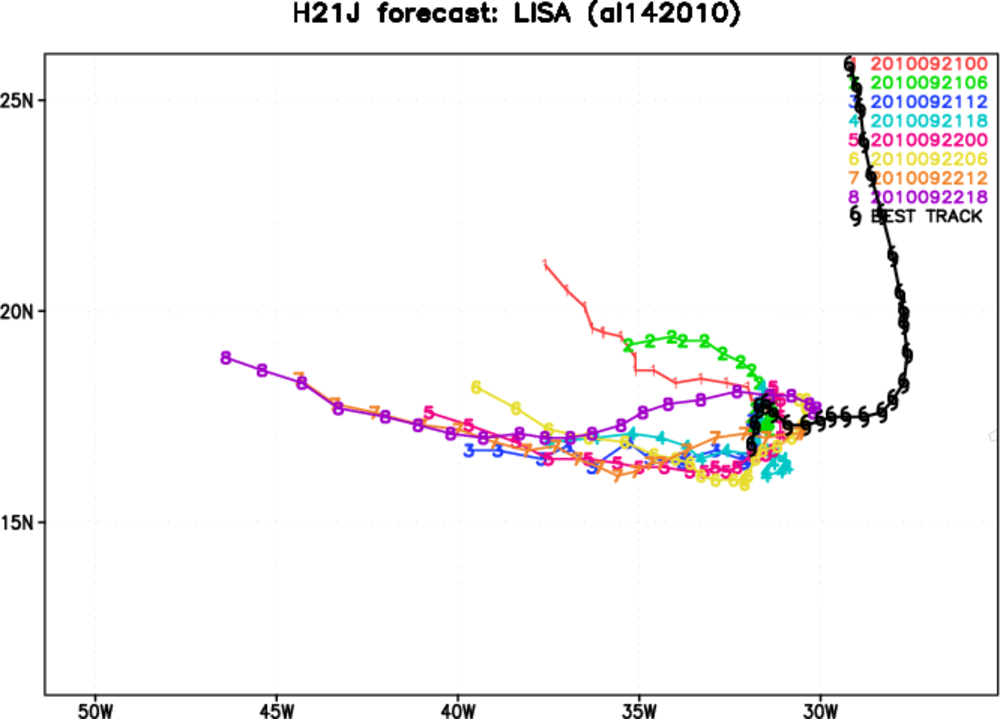 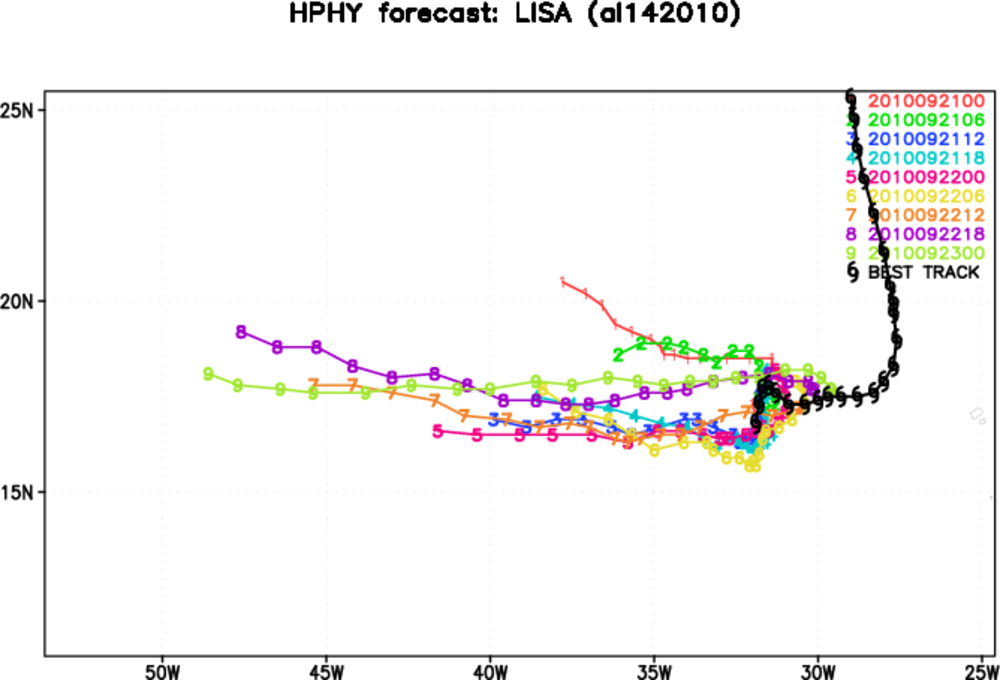 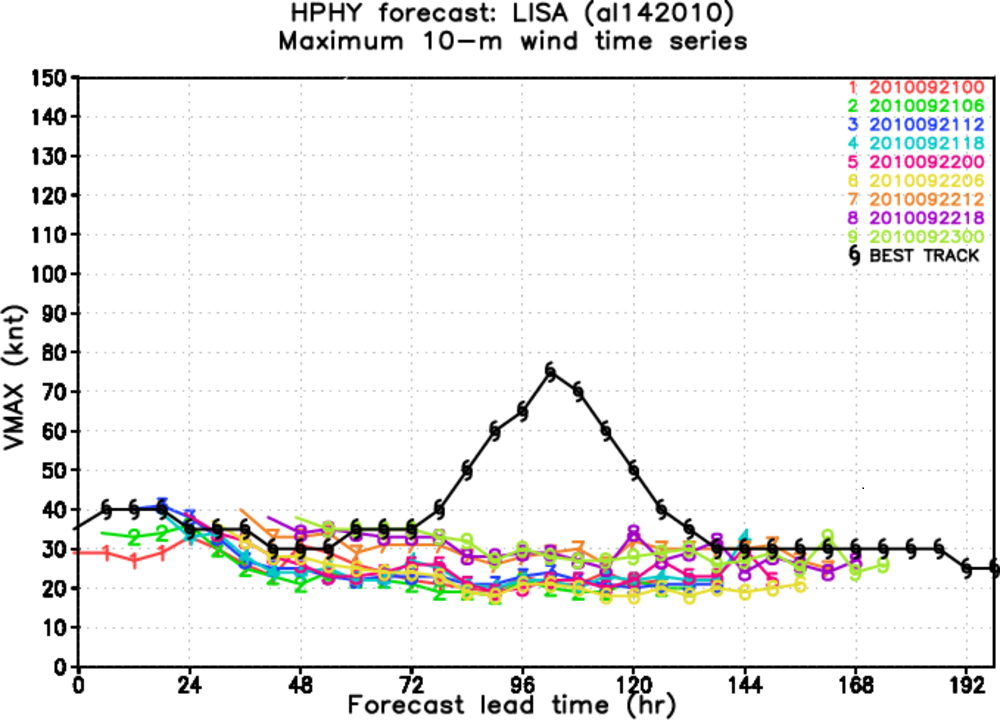 Five: 05L-2010
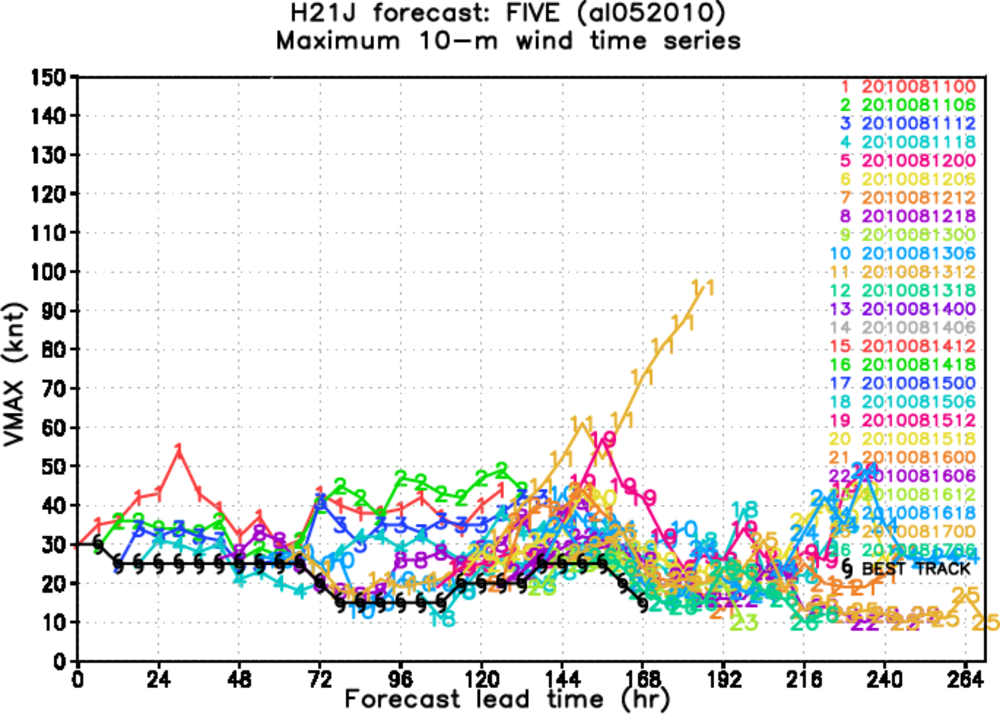 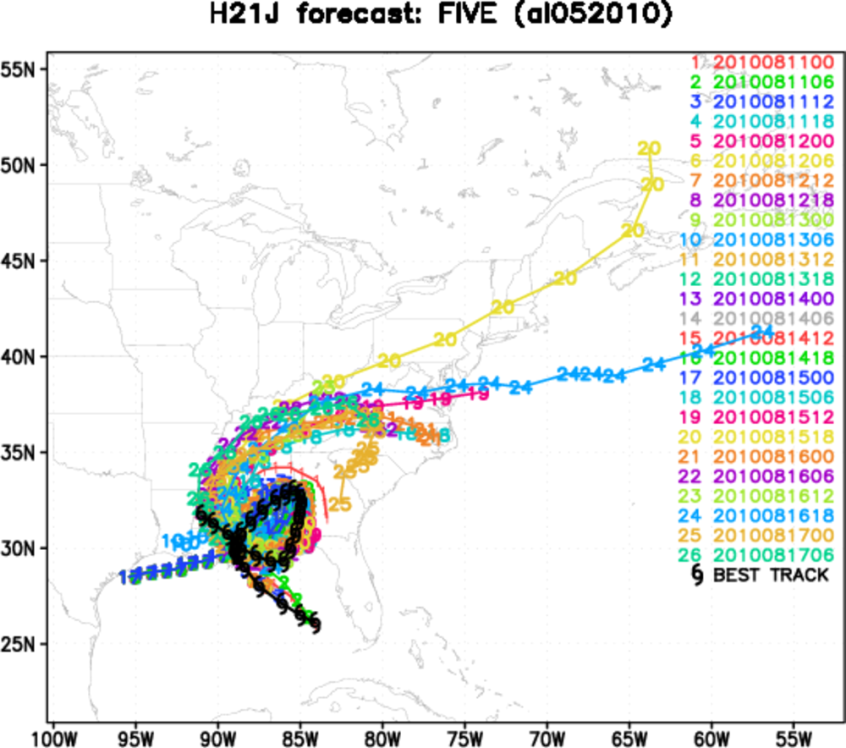 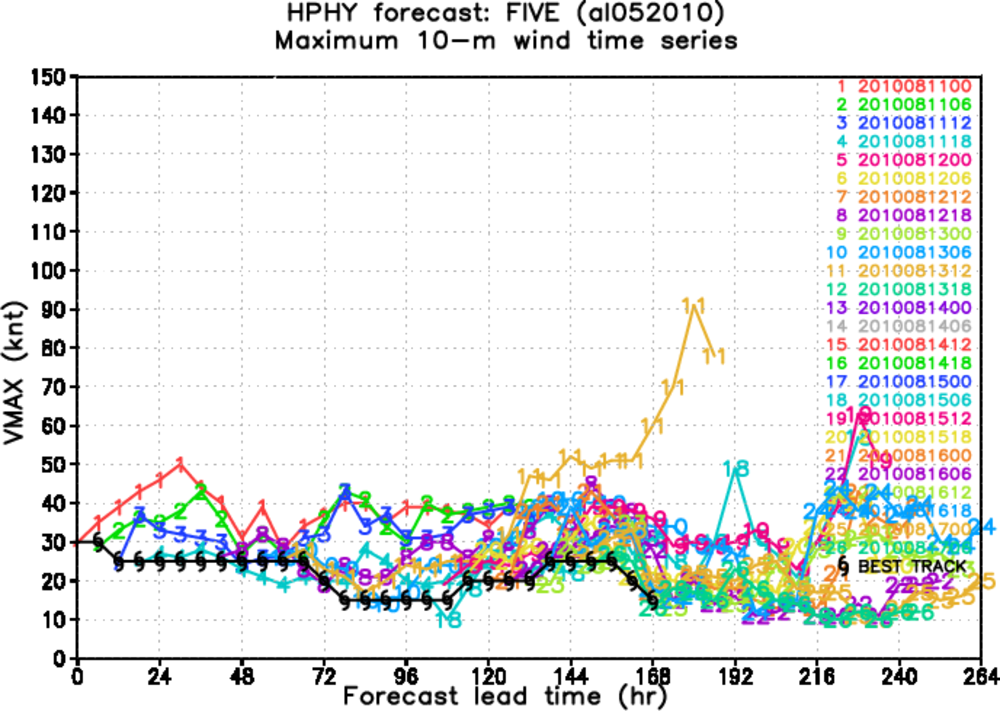 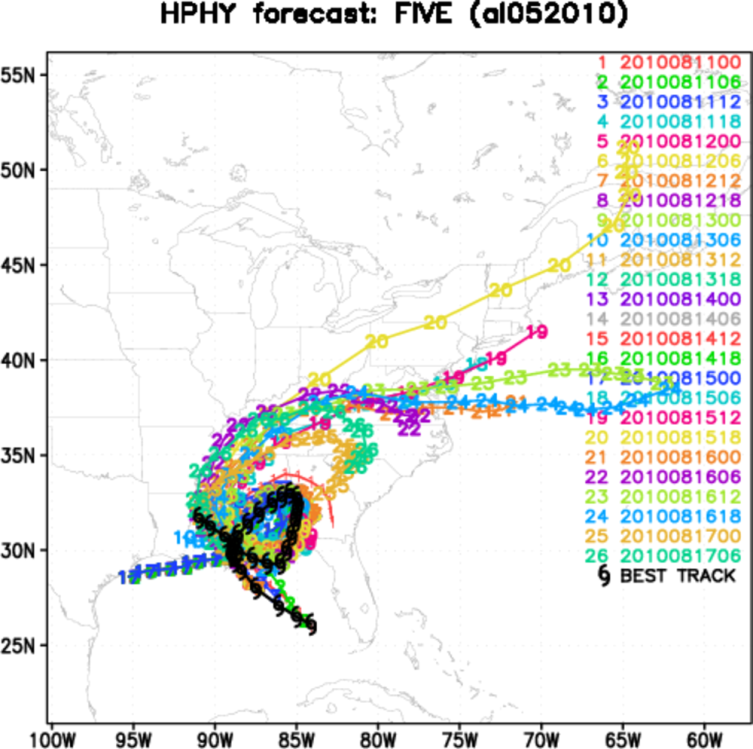 Alex: 10L-2010
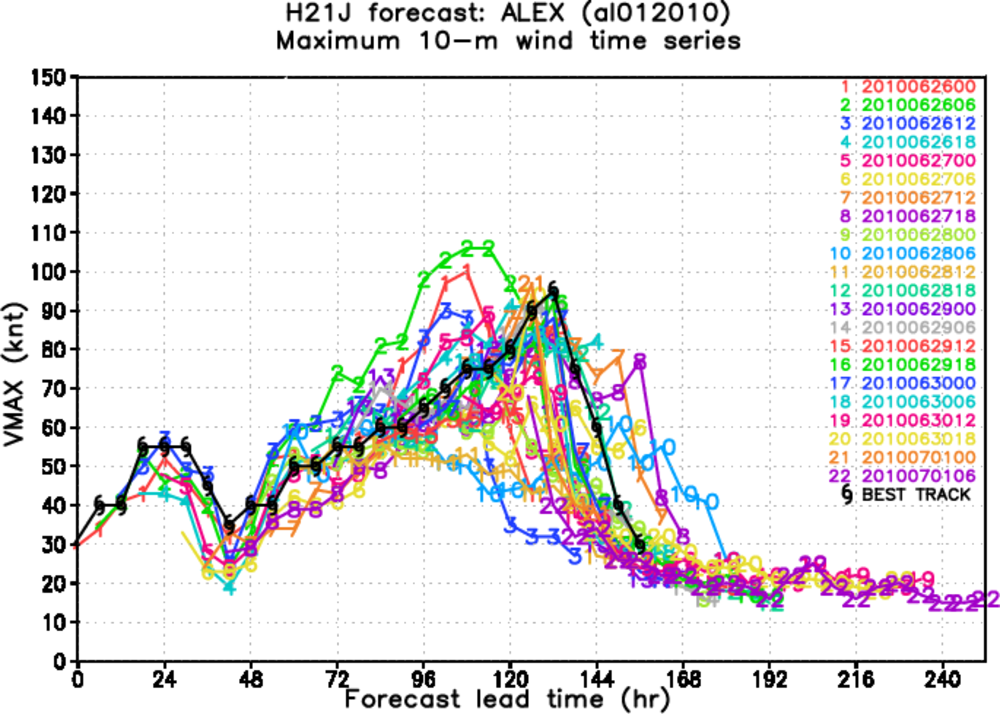 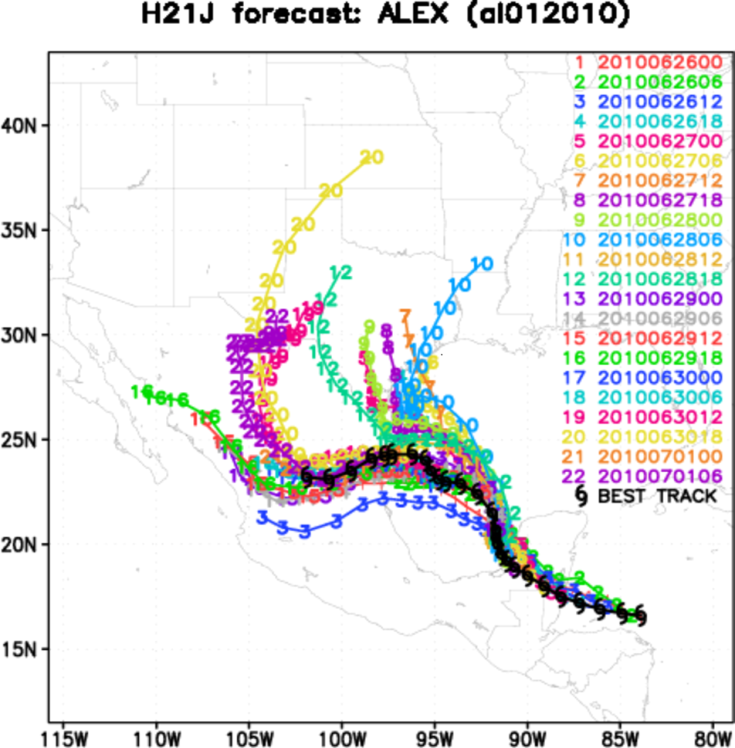 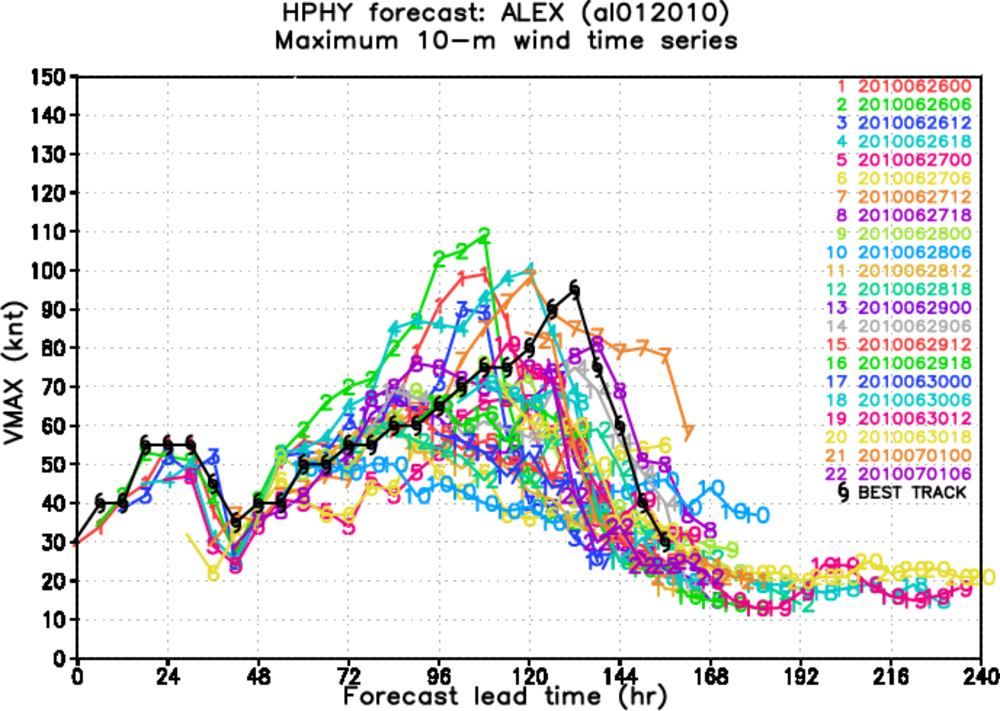 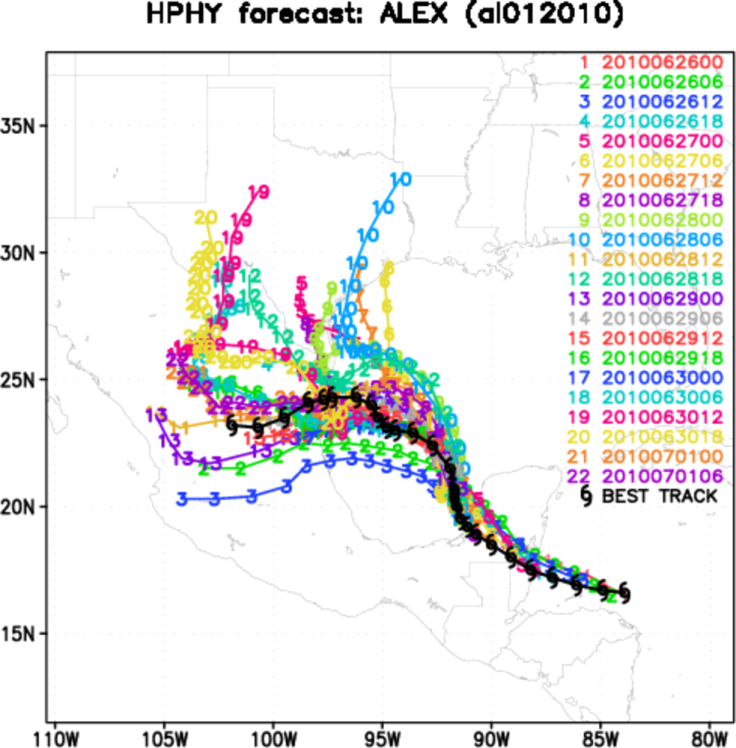 Igor: 11L-2010
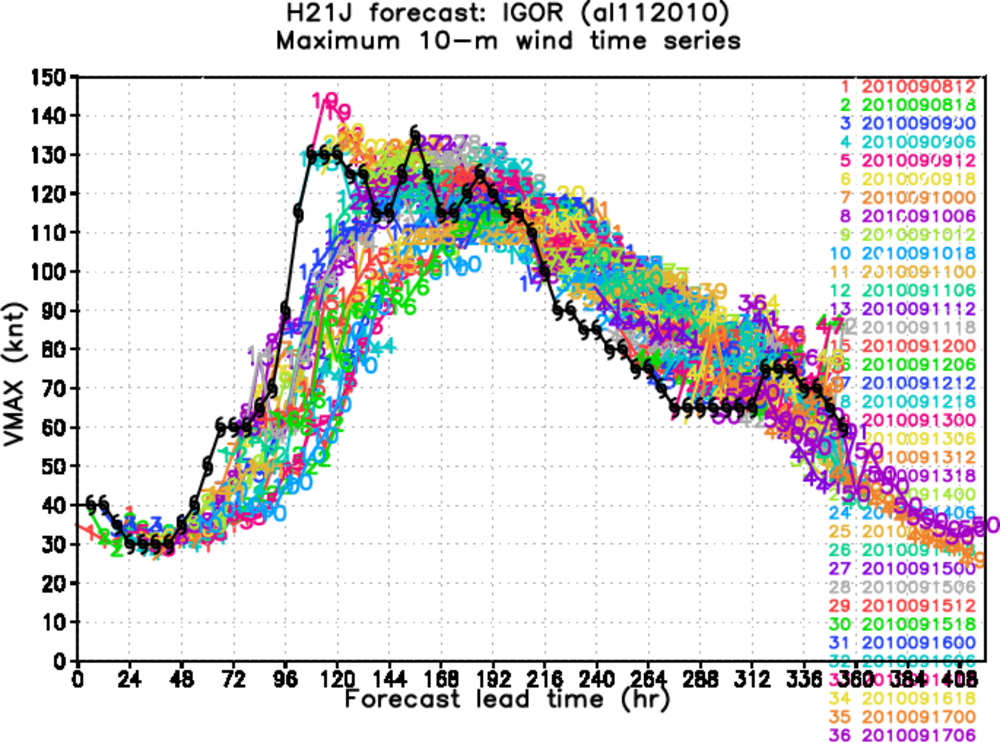 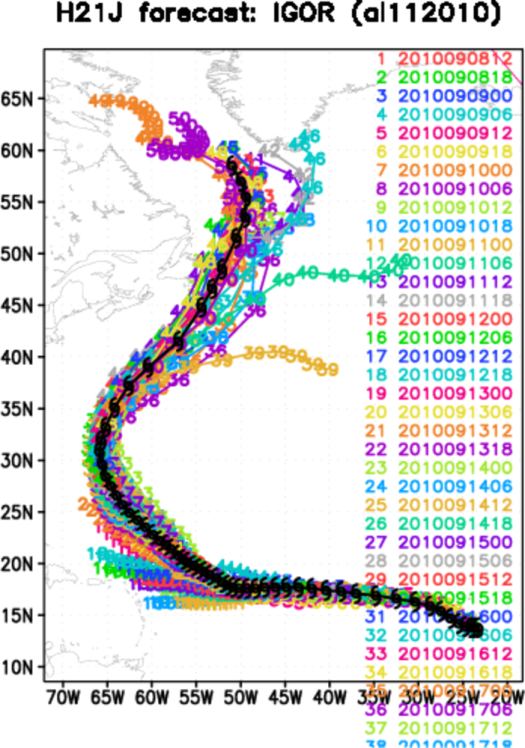 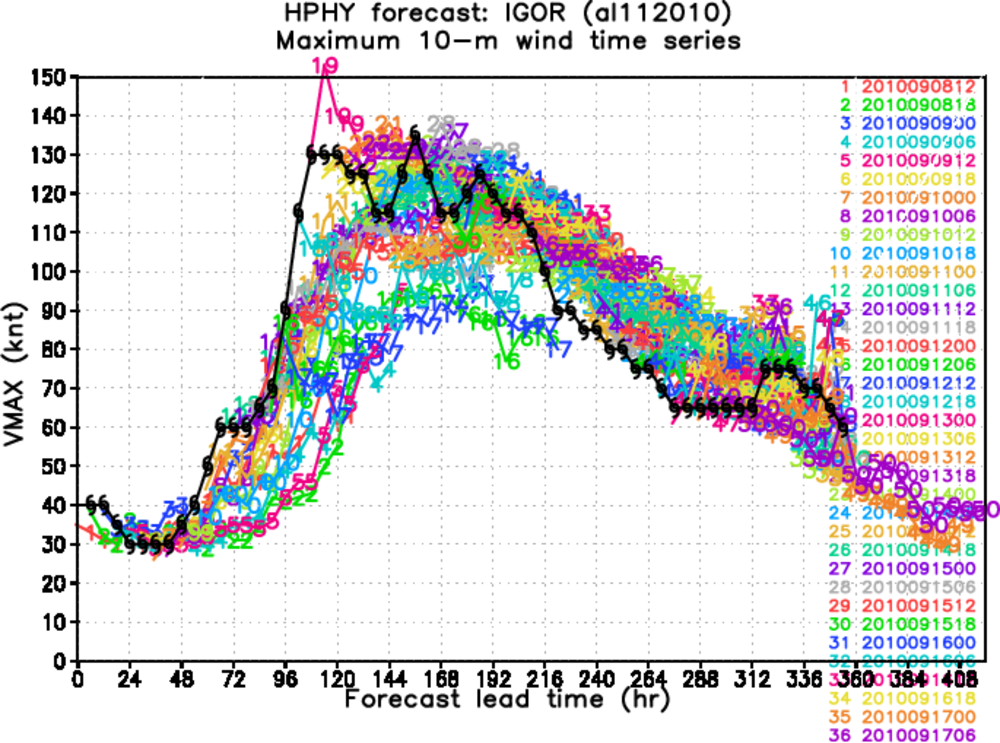 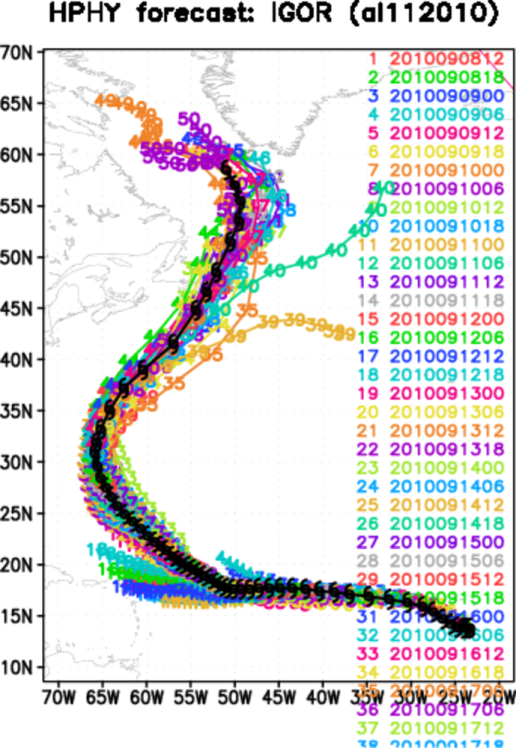 Otto: 17L-2010
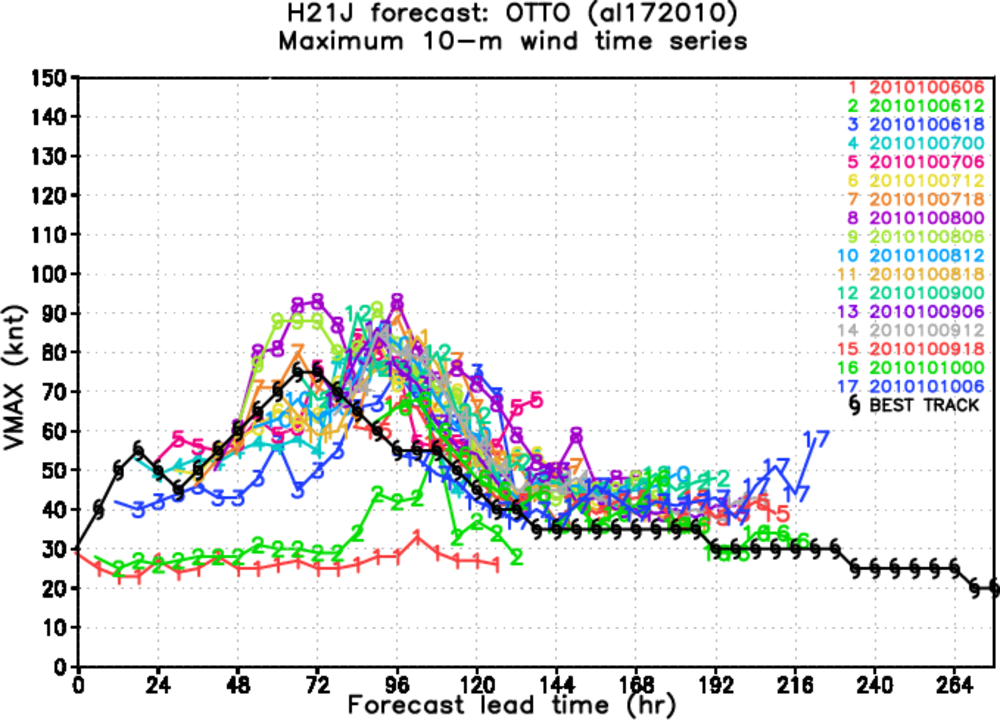 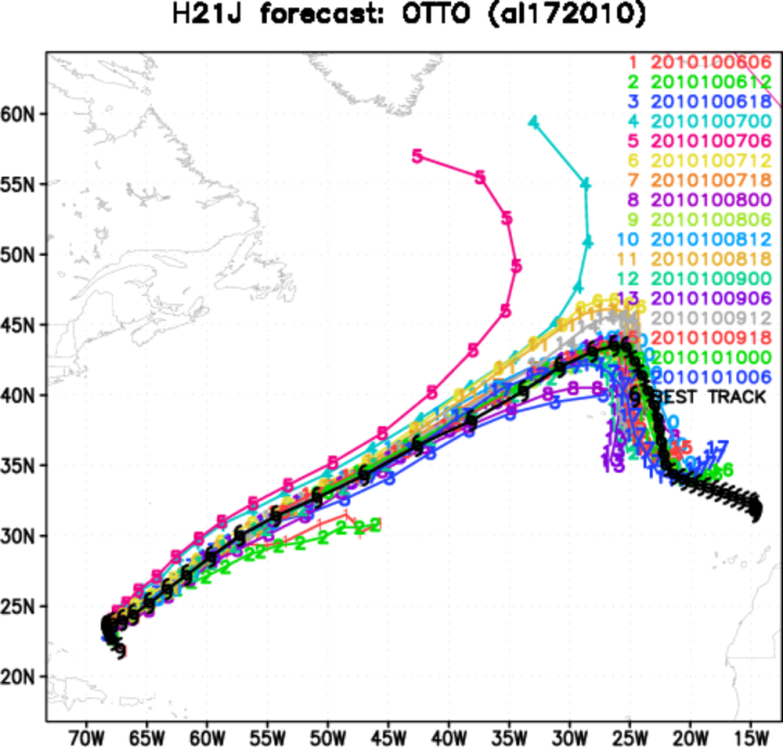 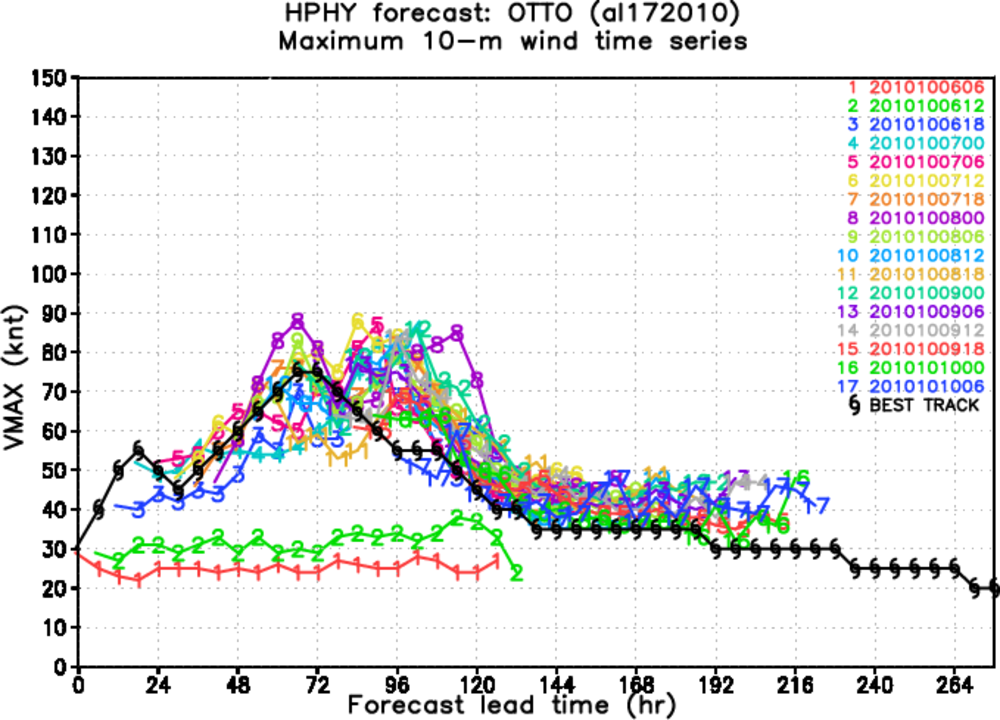 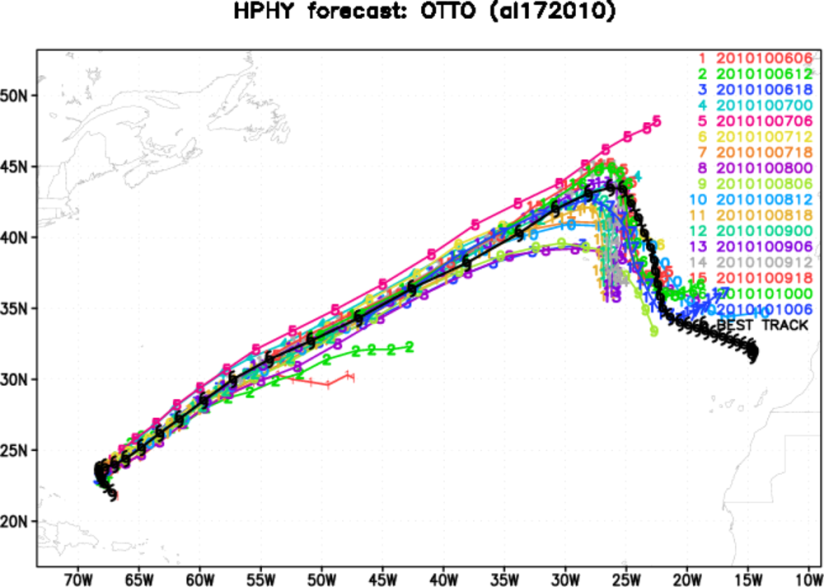 Richard: 19L-2010
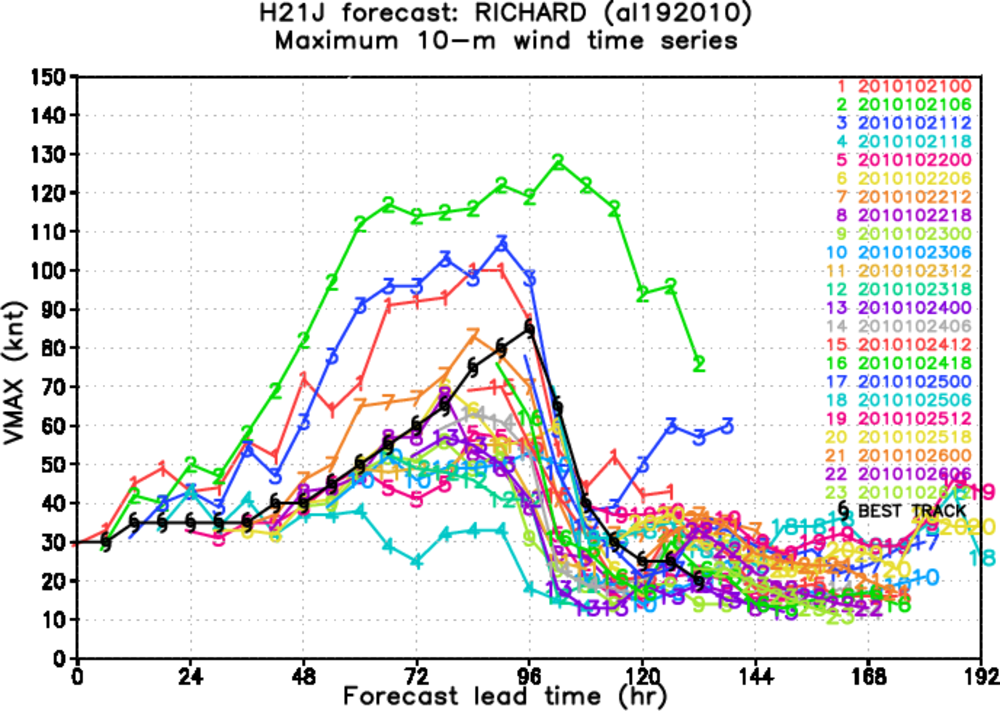 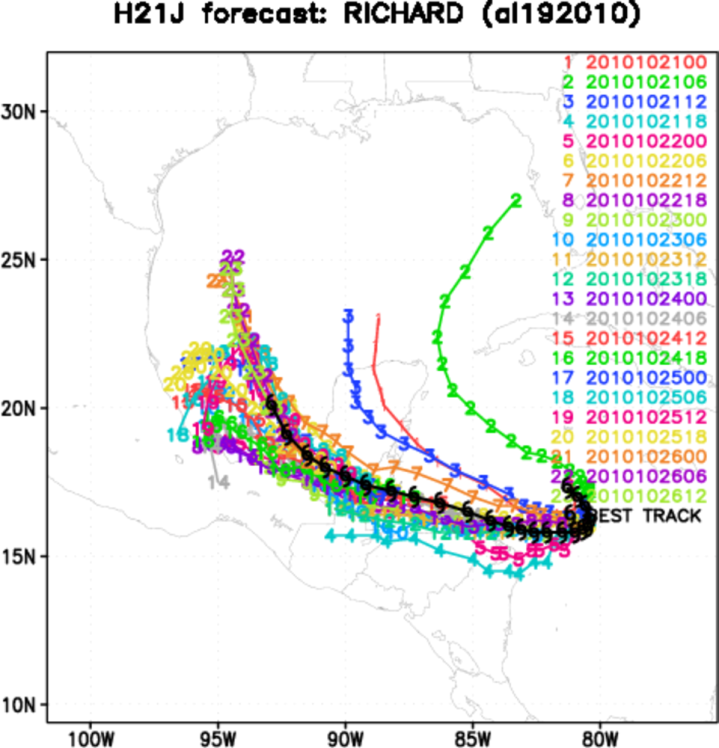 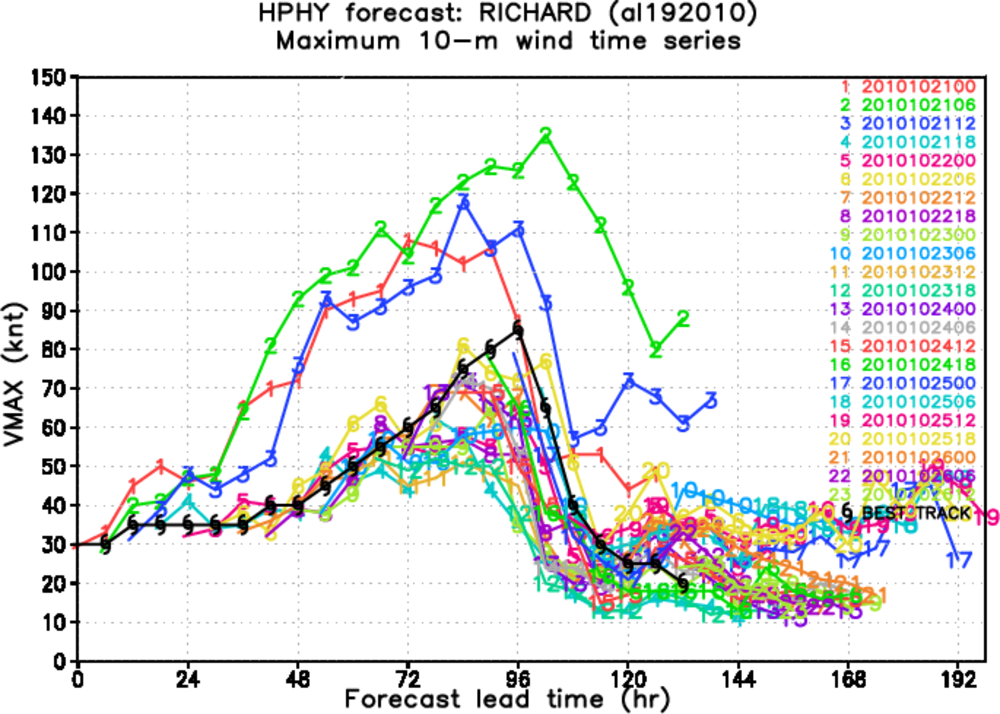 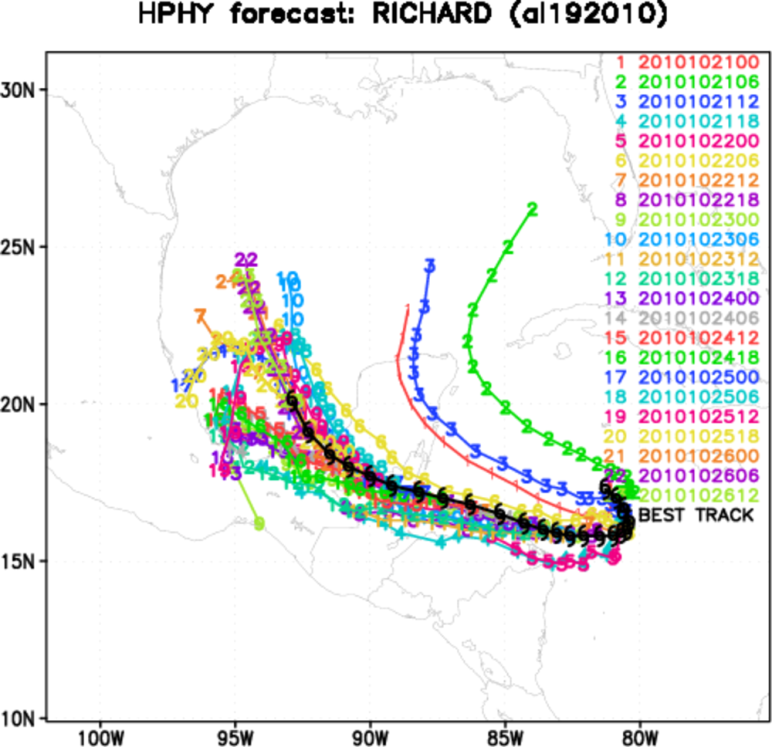 Tomas: 12L-2010
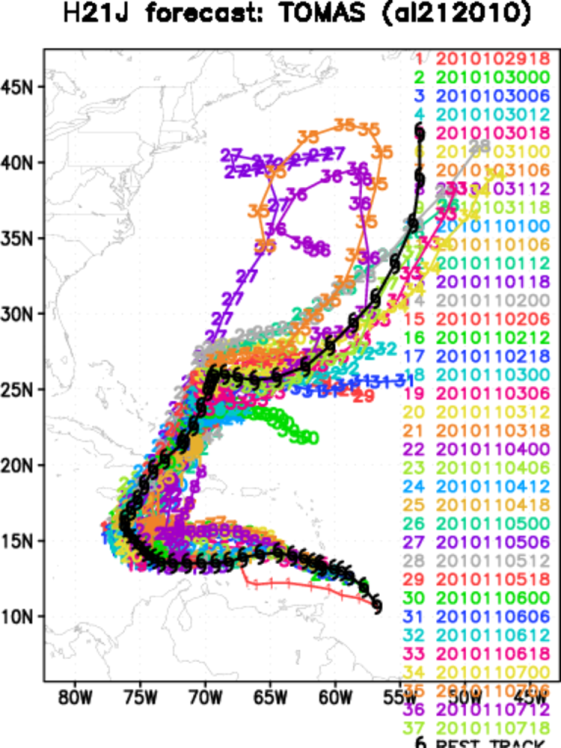 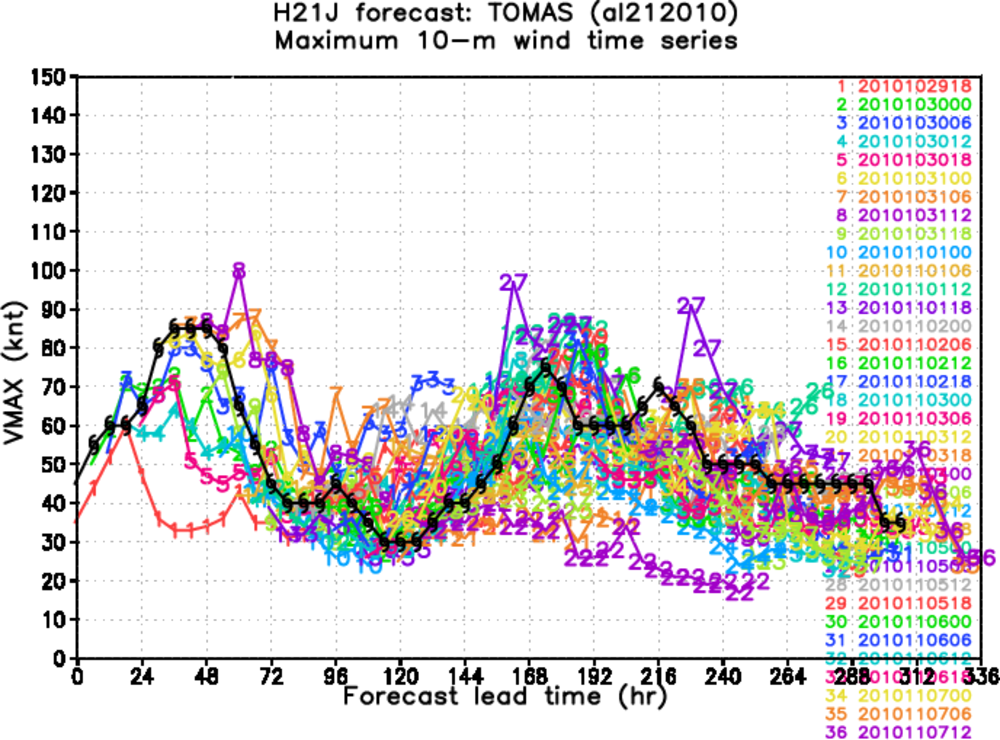 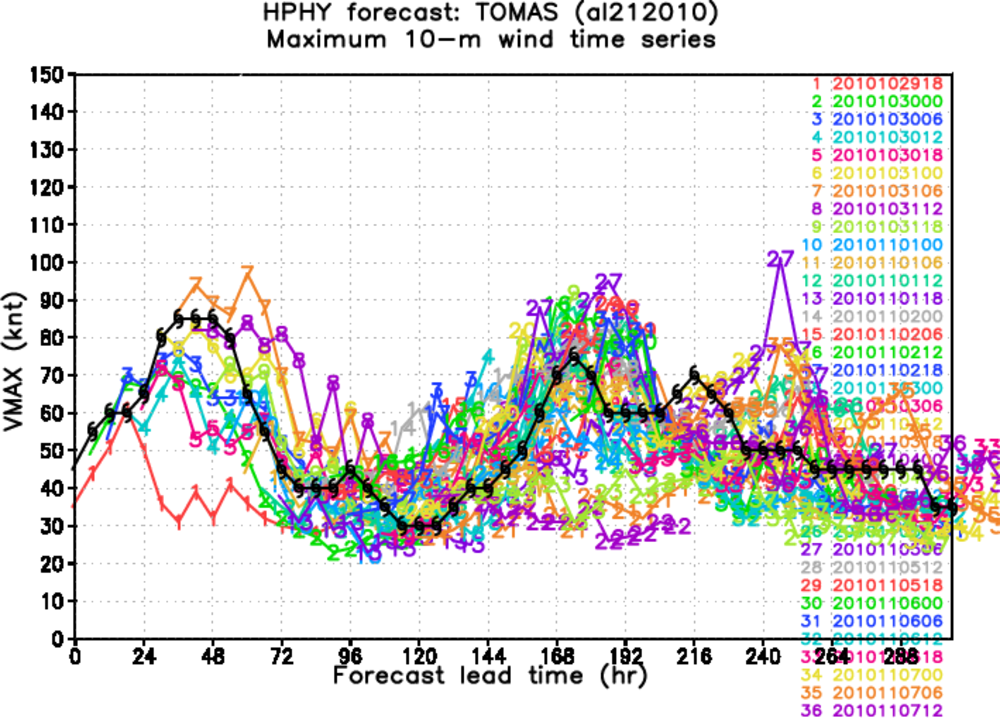 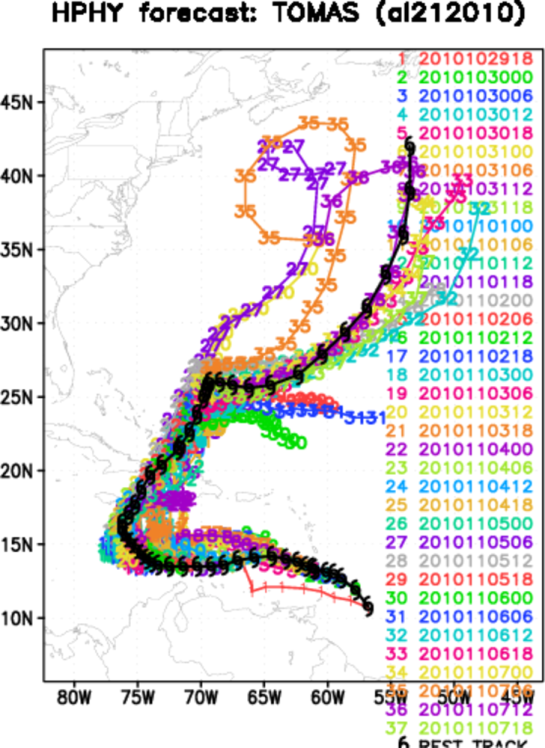 08L-2010
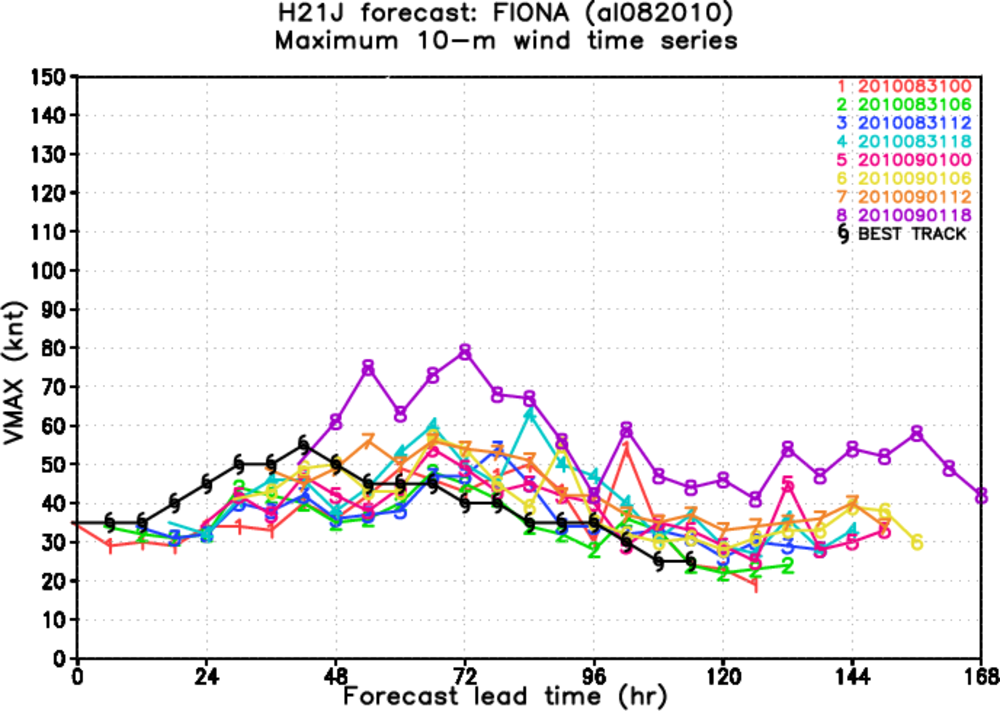 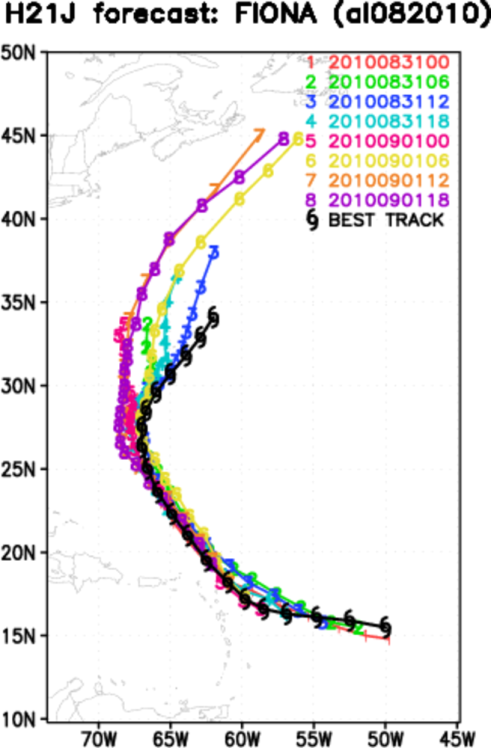 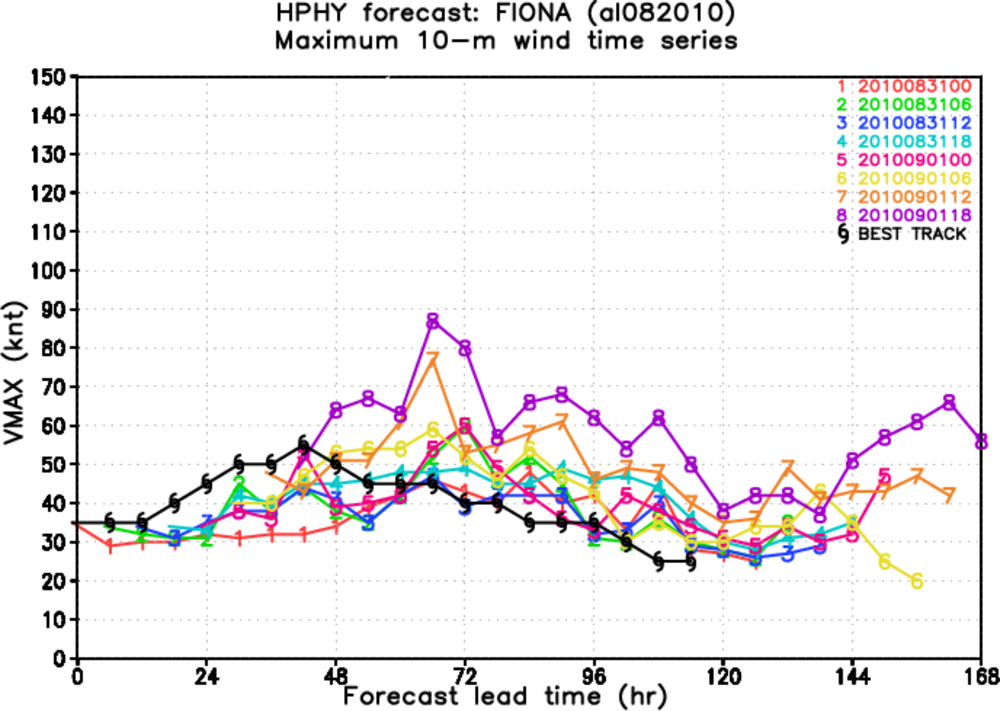 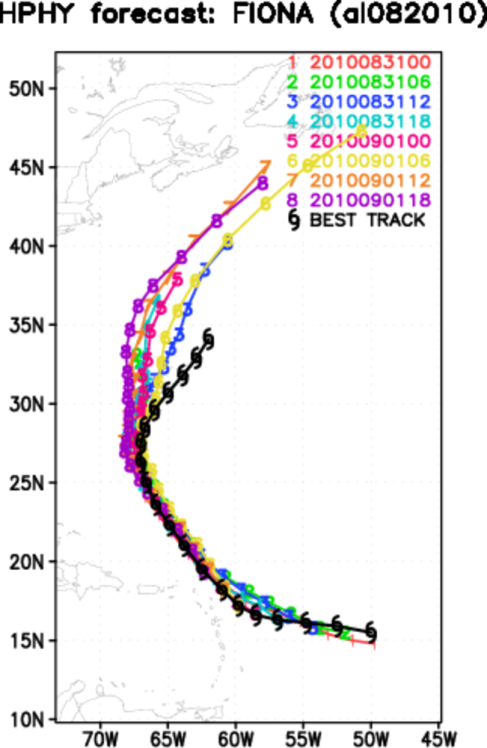 09L-2010
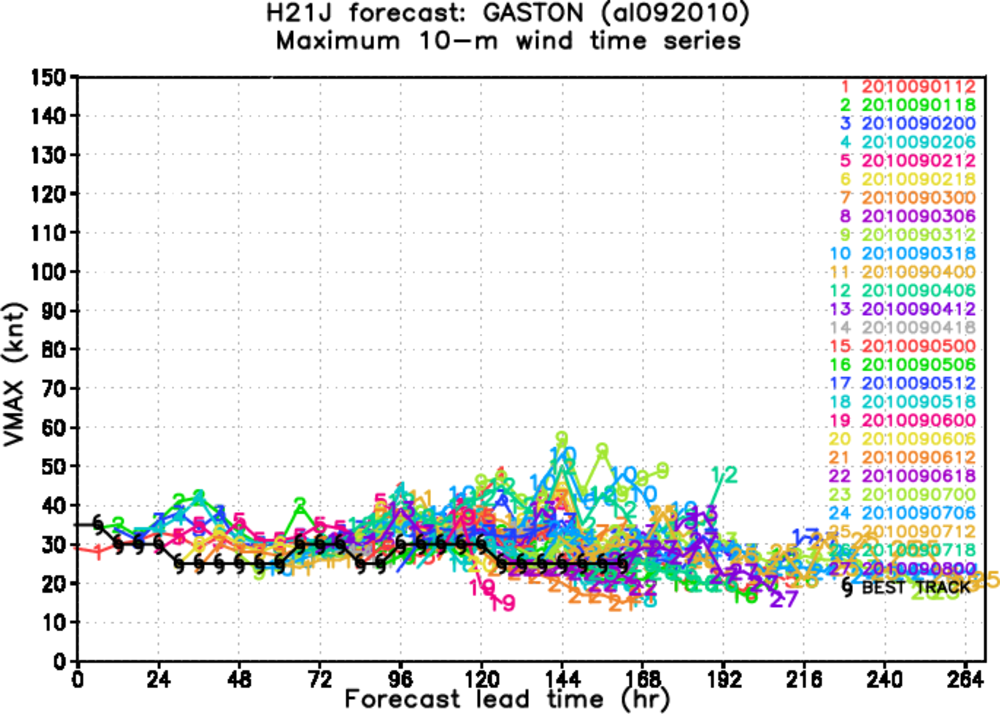 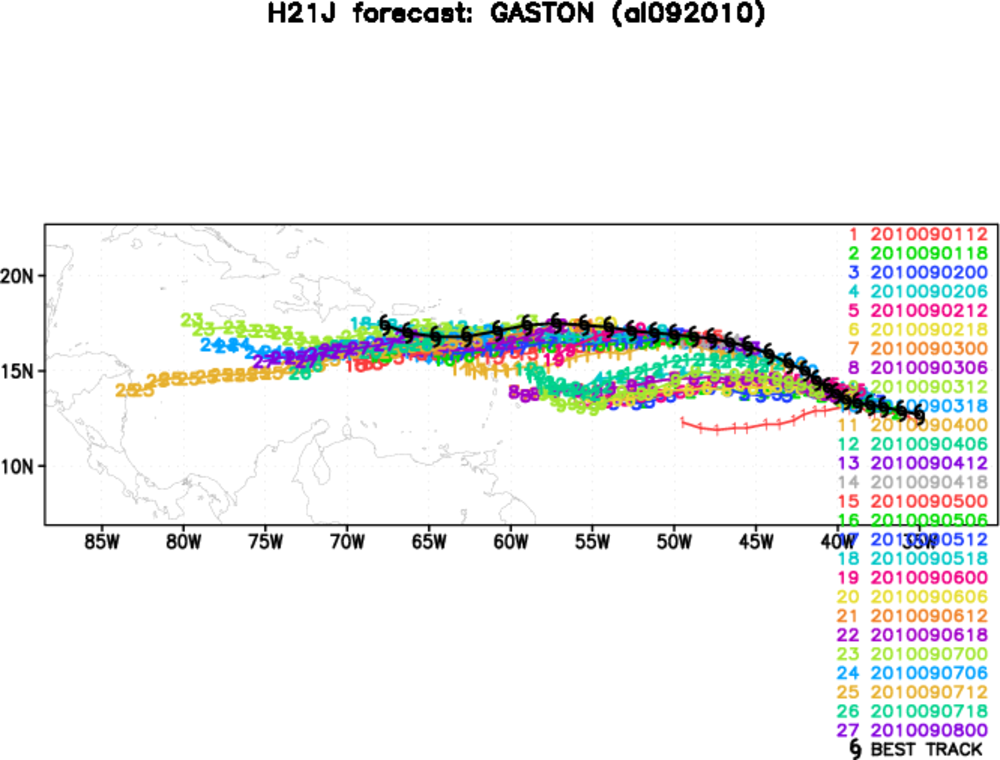 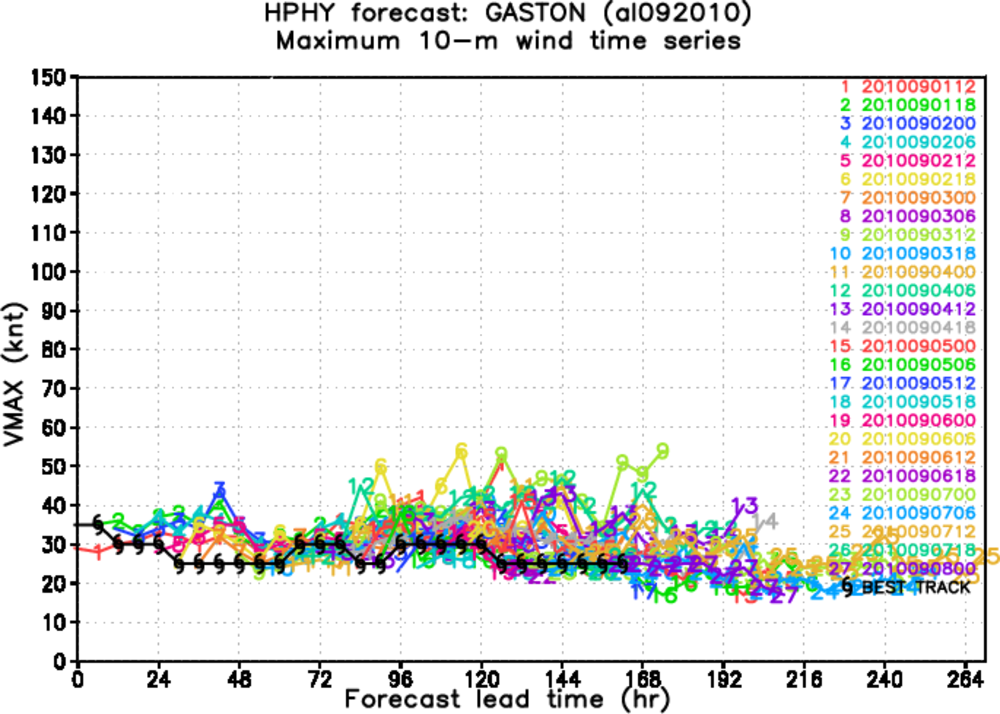 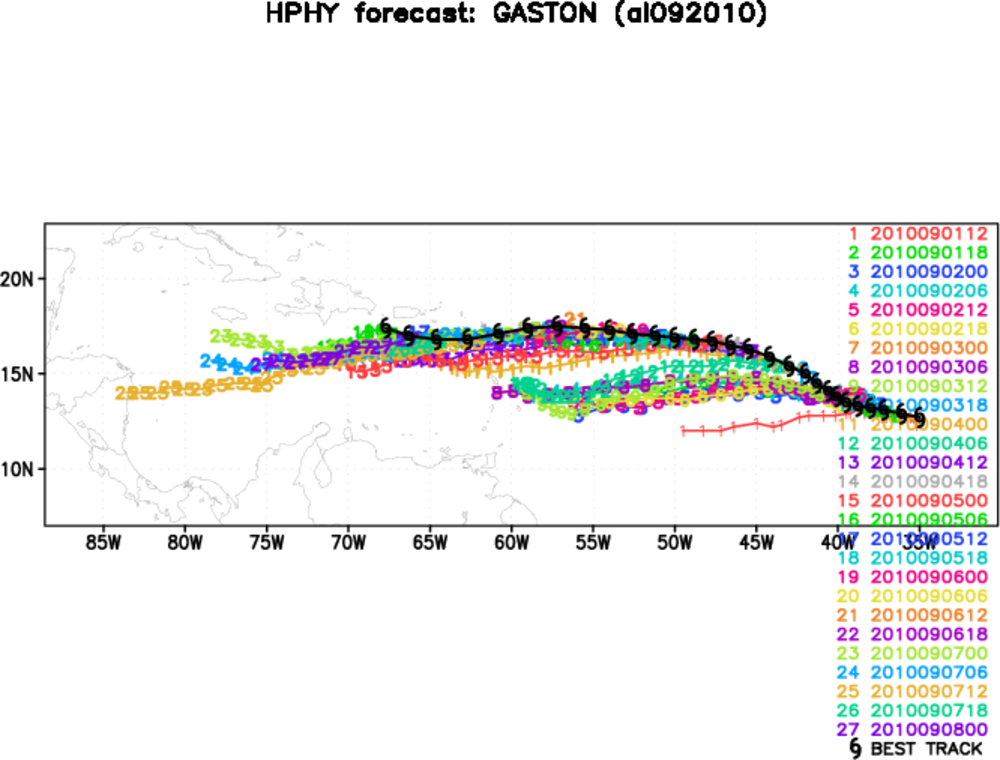 10L-2010
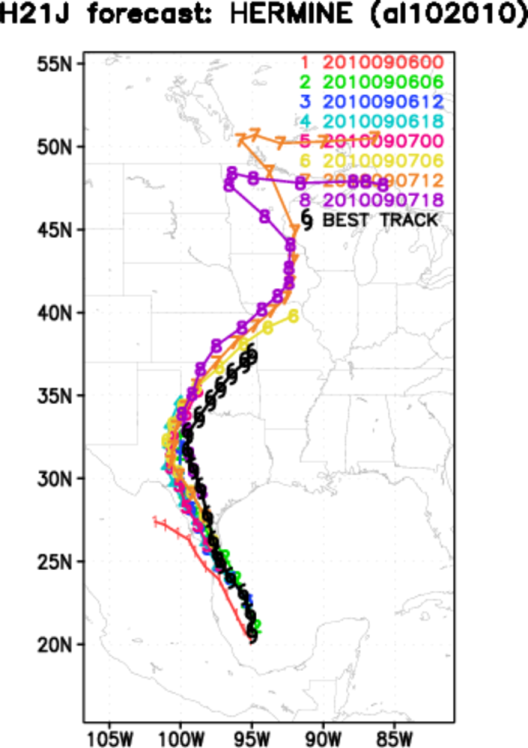 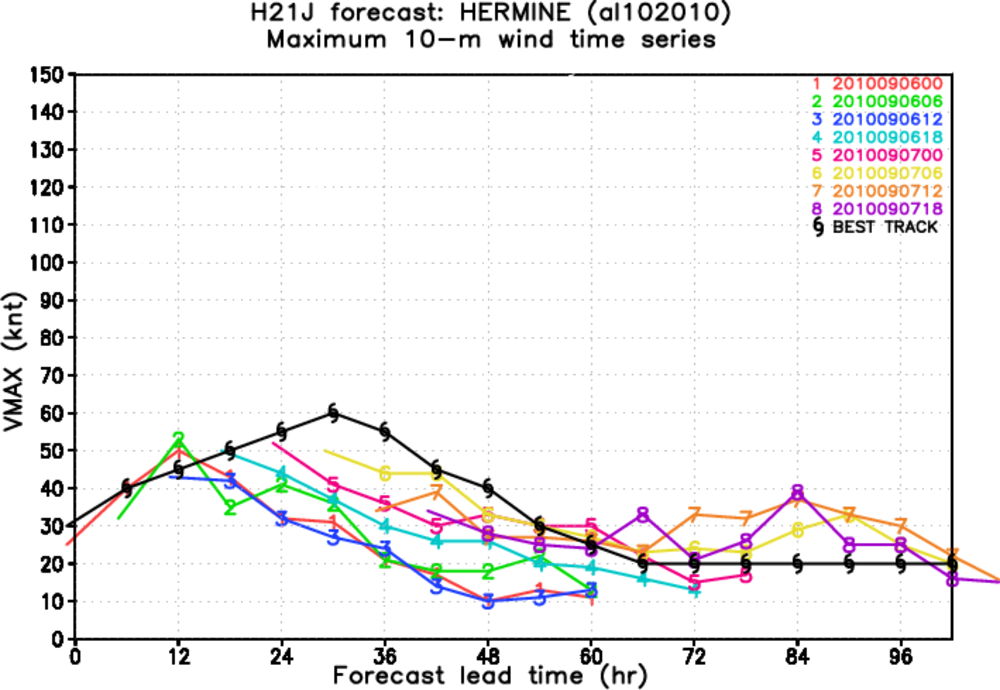 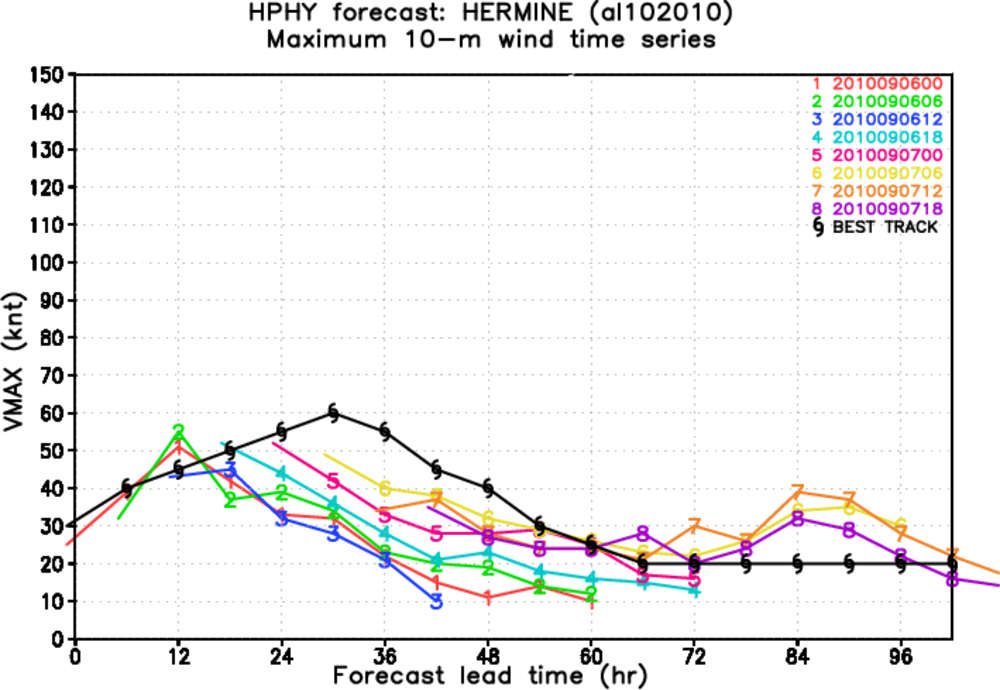 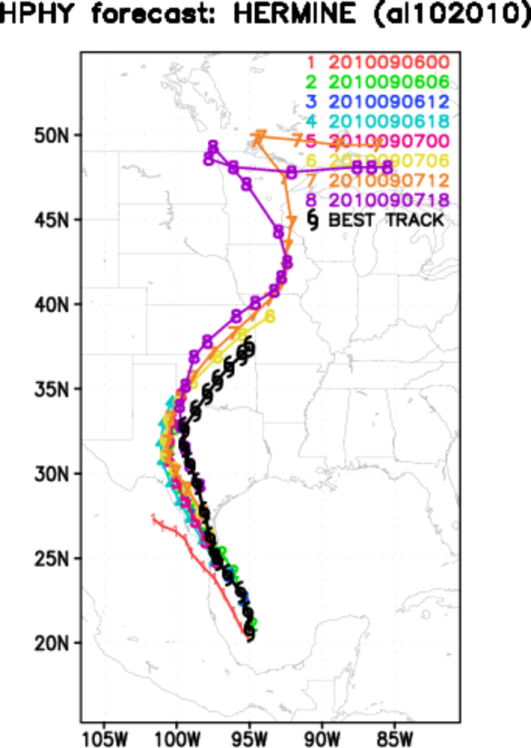 Julia: 12L-2010
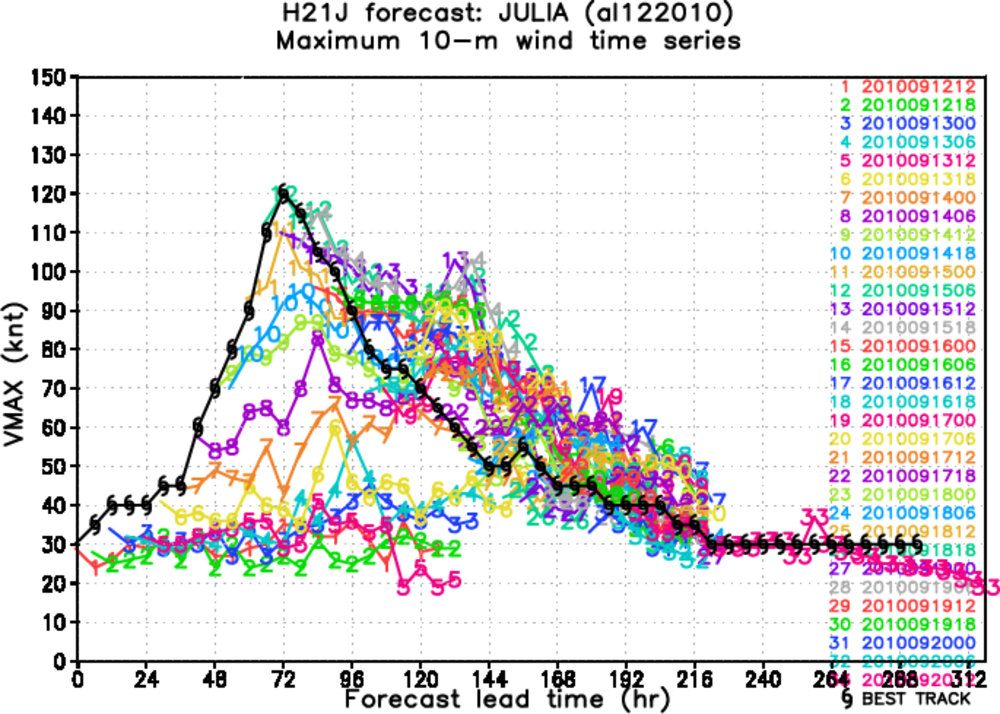 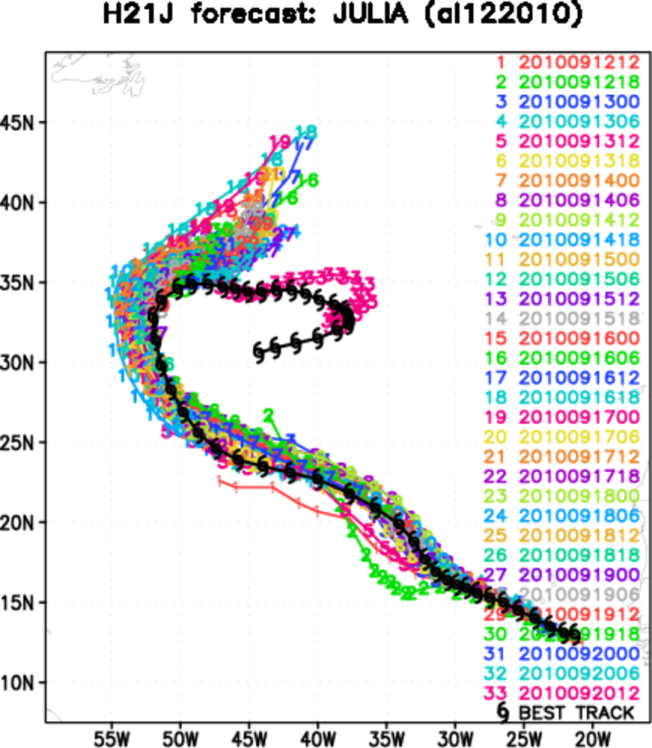 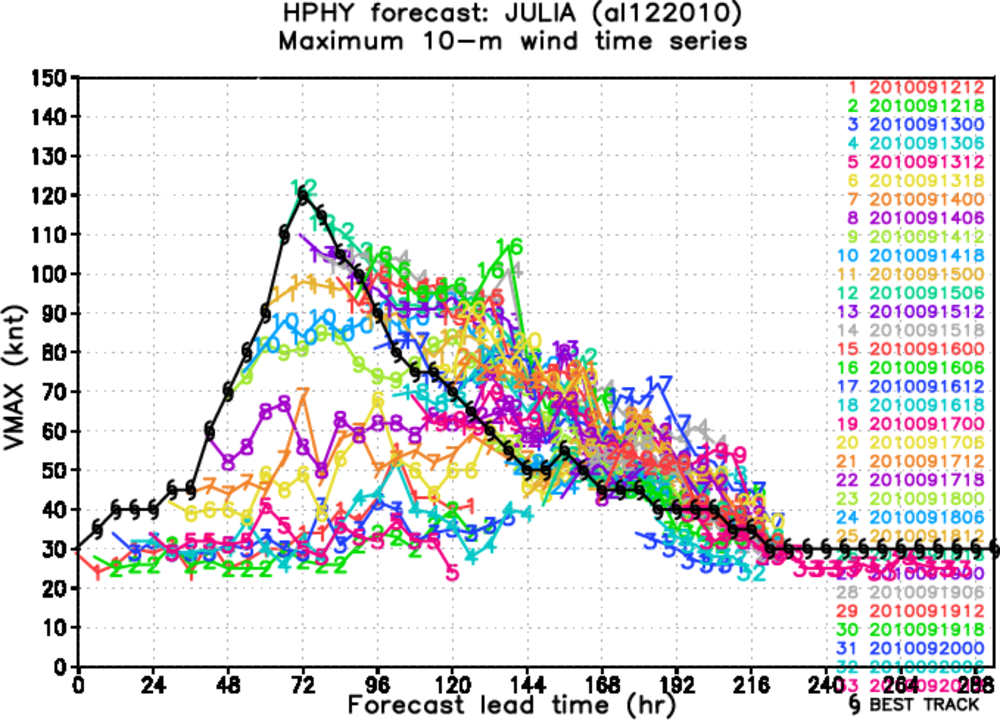 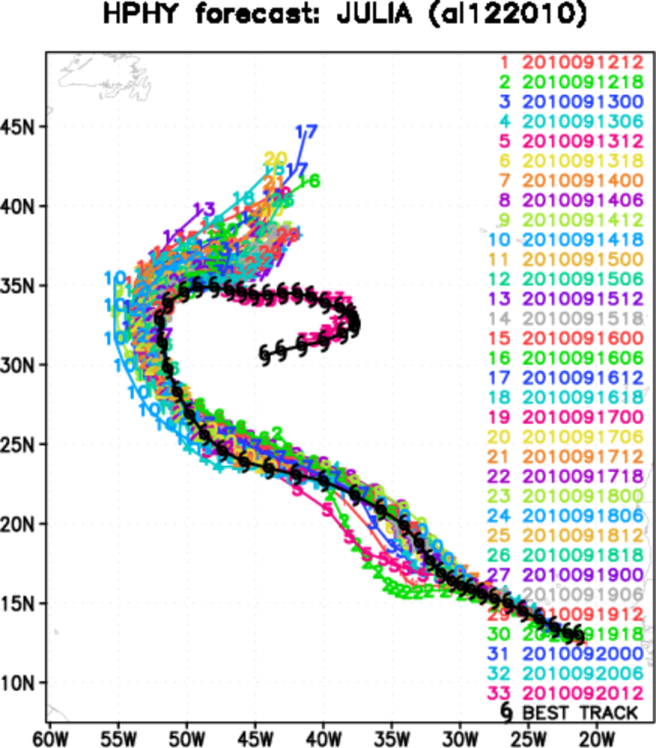 13L-2010
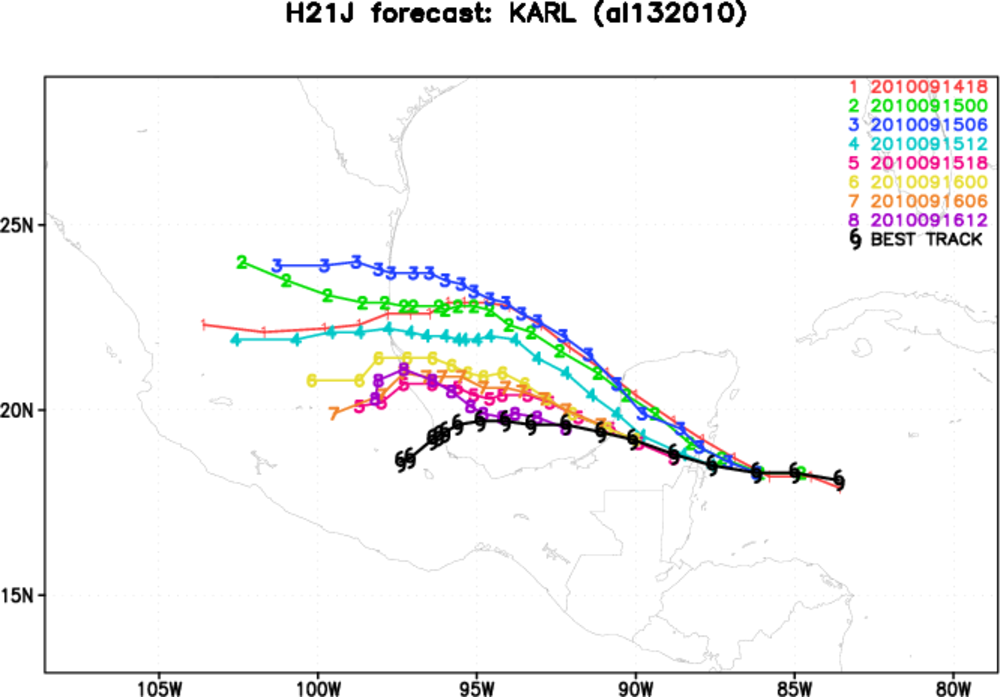 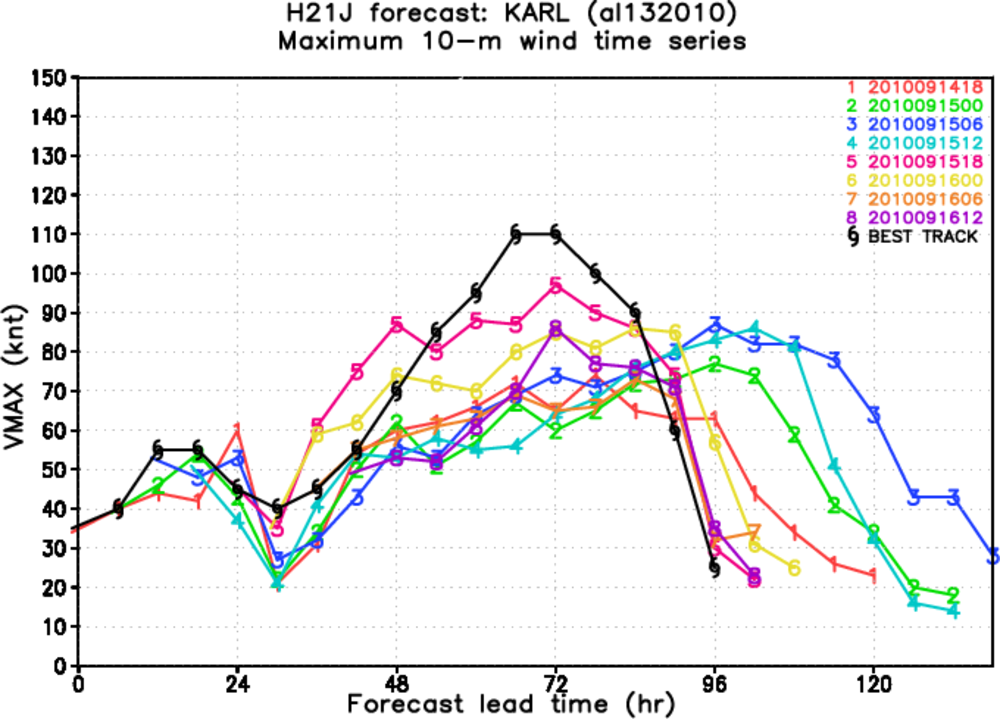 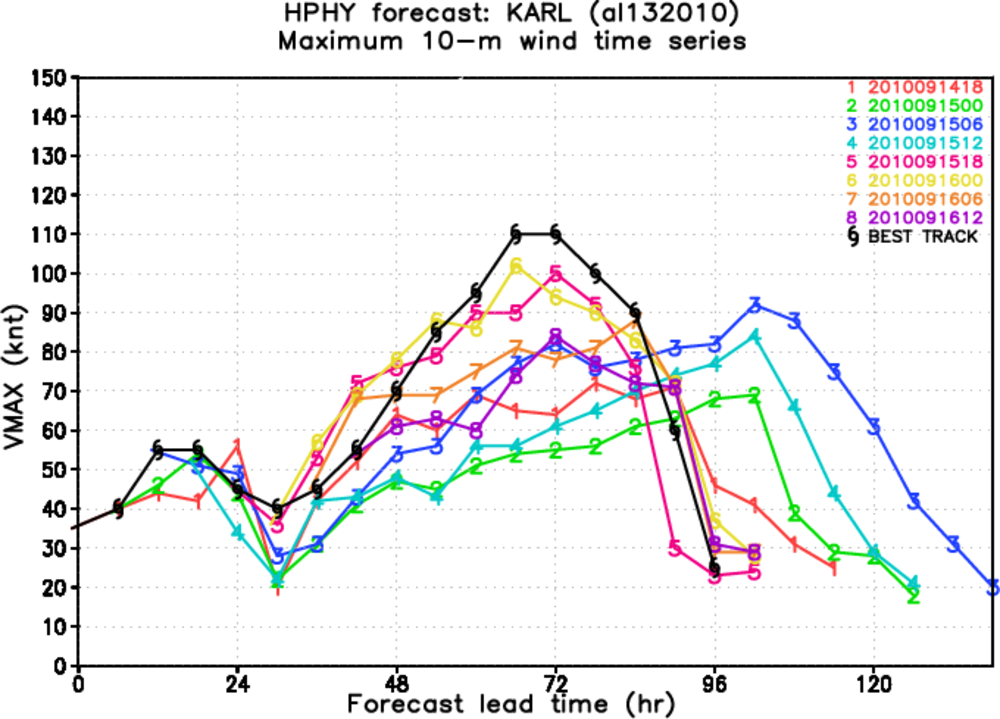 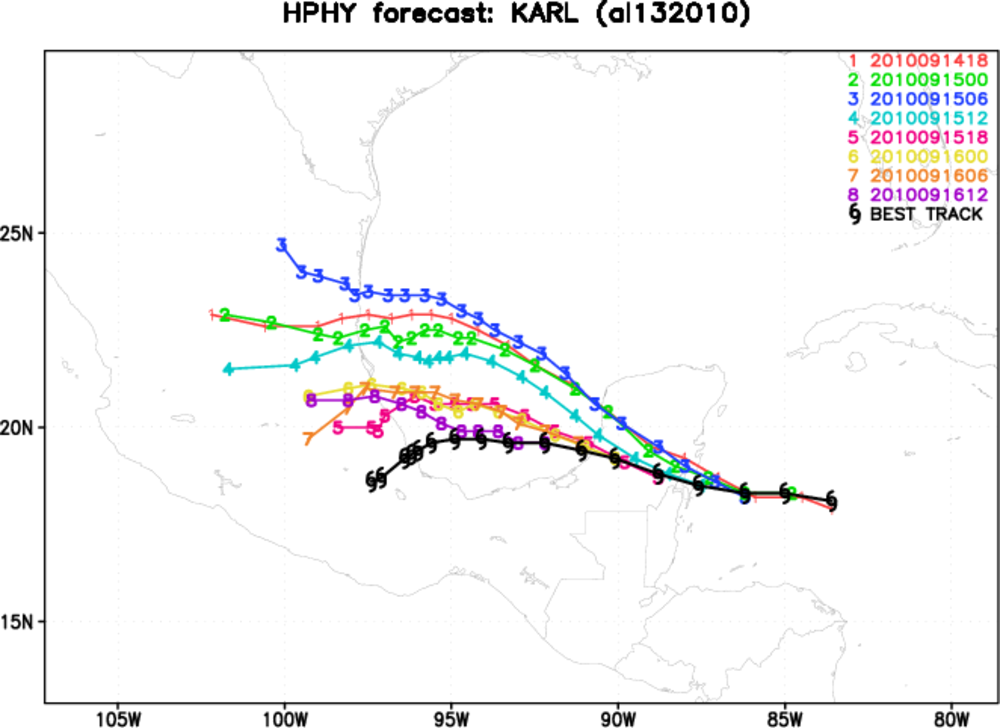 15L-2010
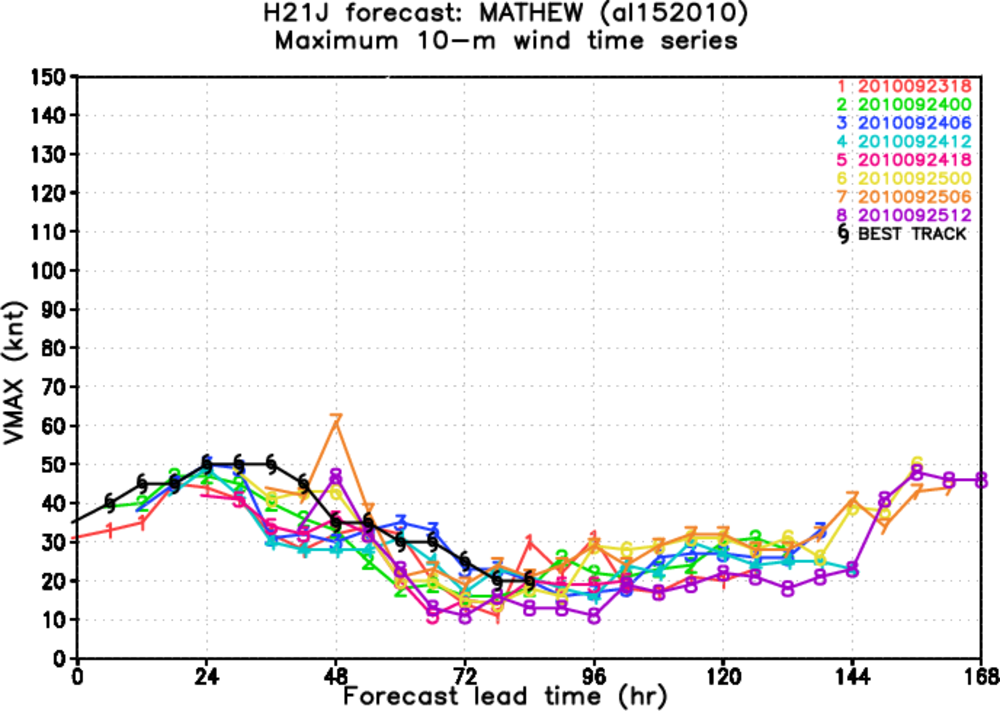 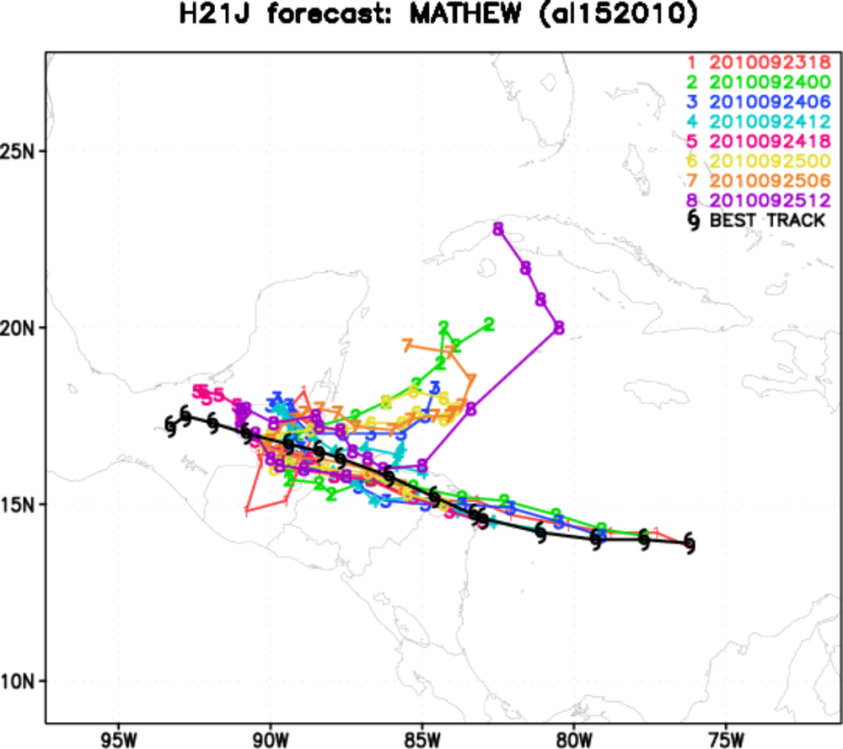 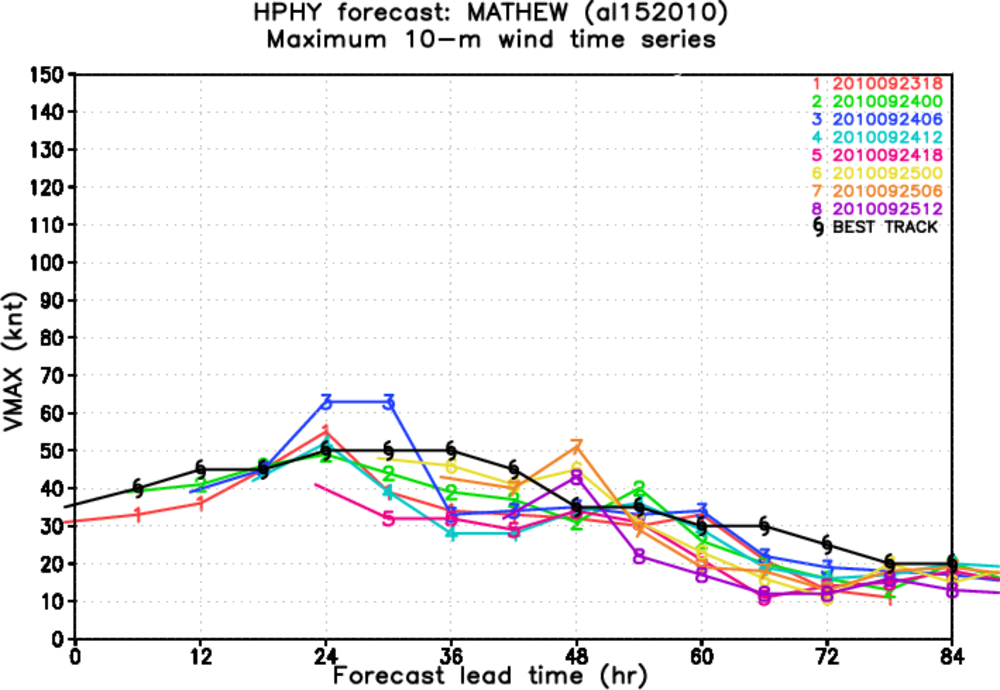 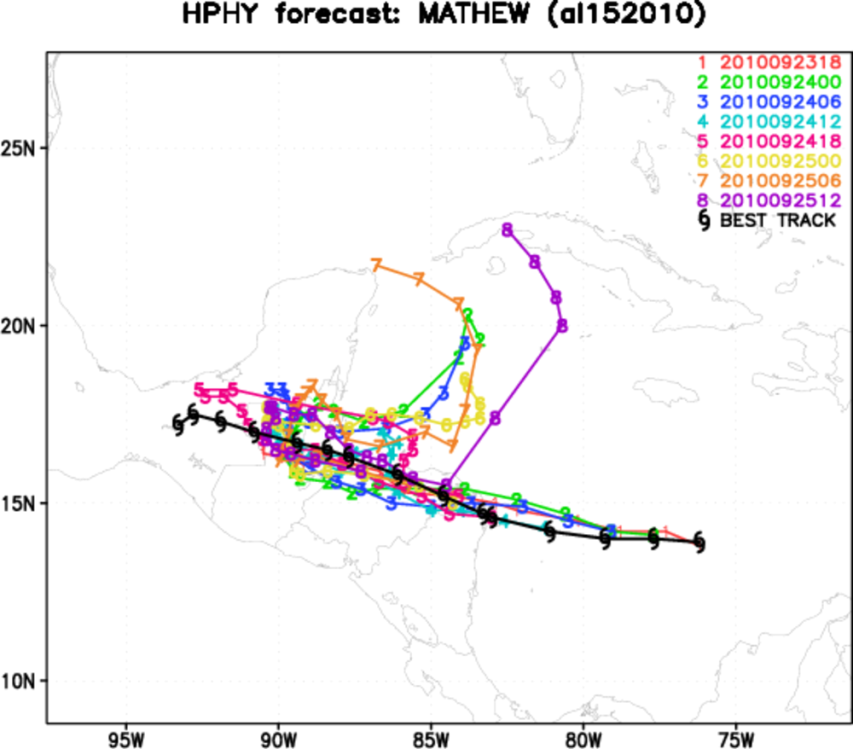 16L-2010
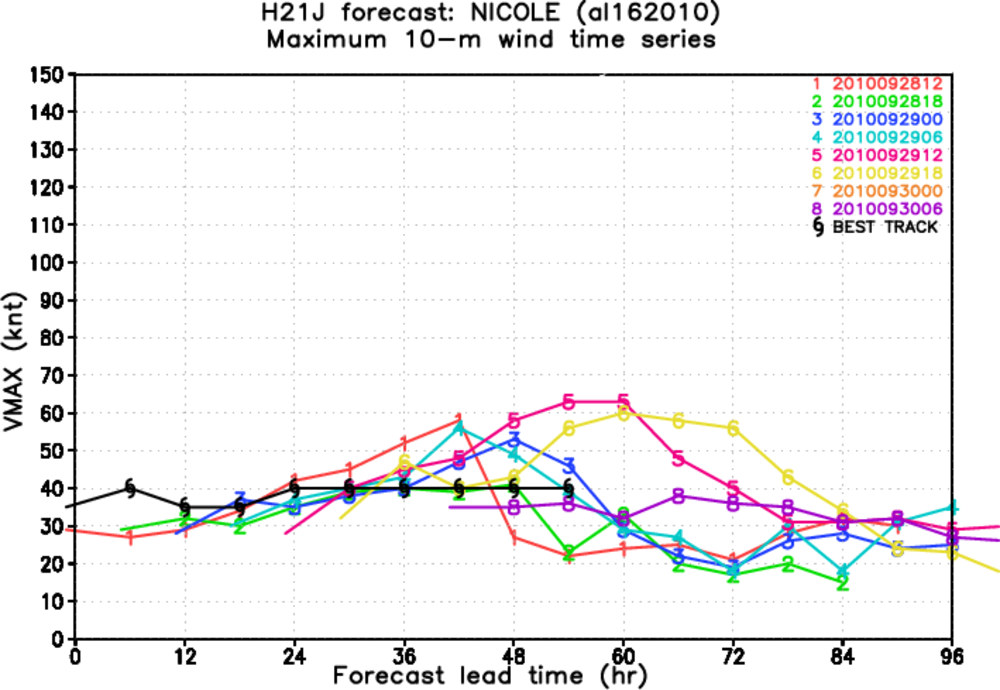 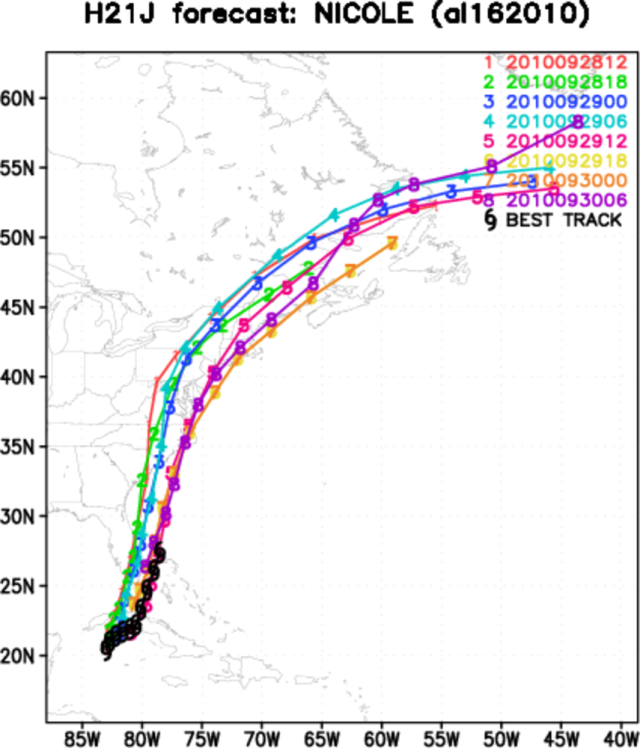 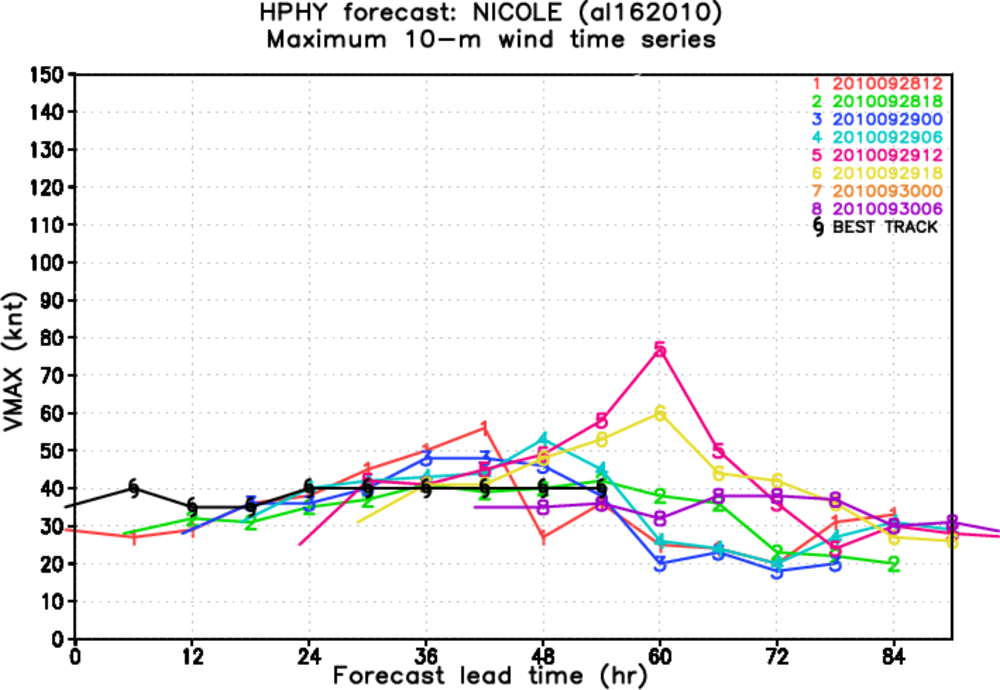 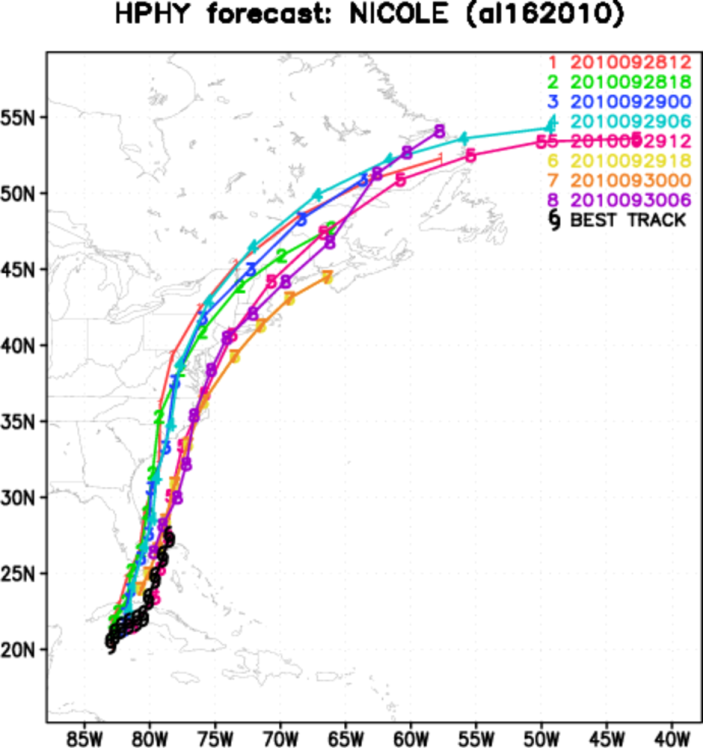 18L-2010
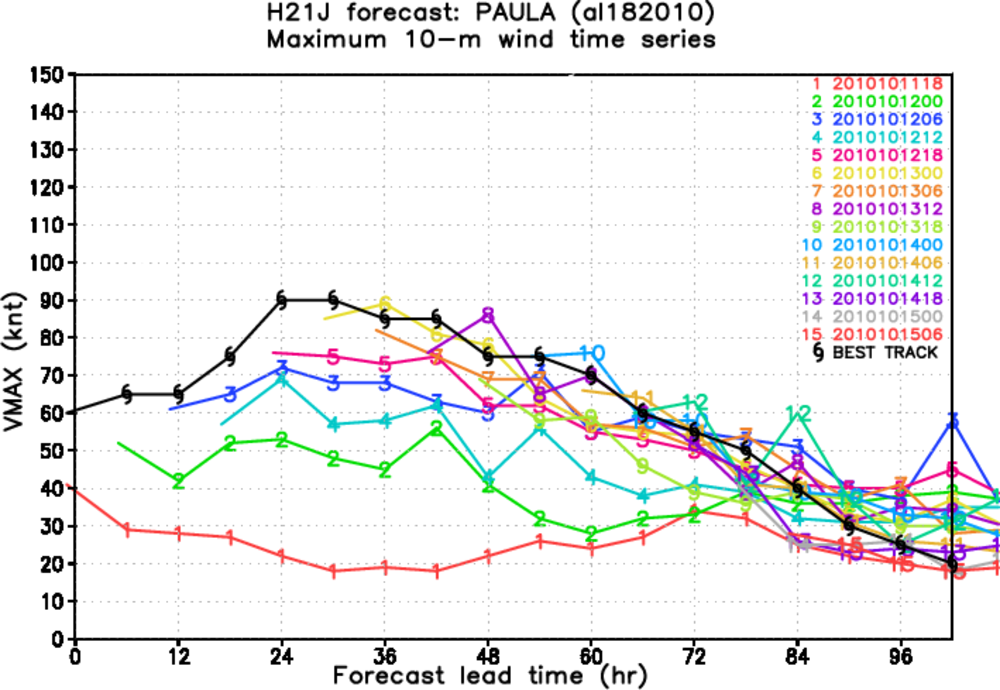 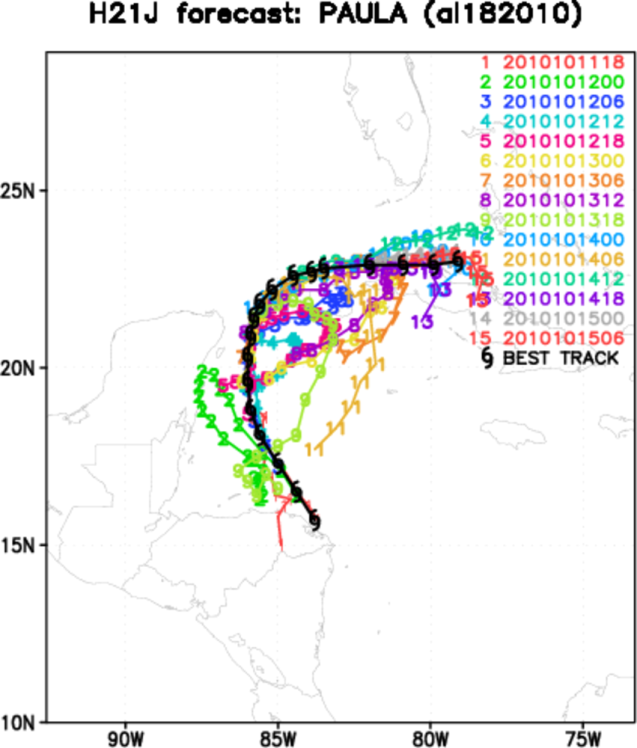 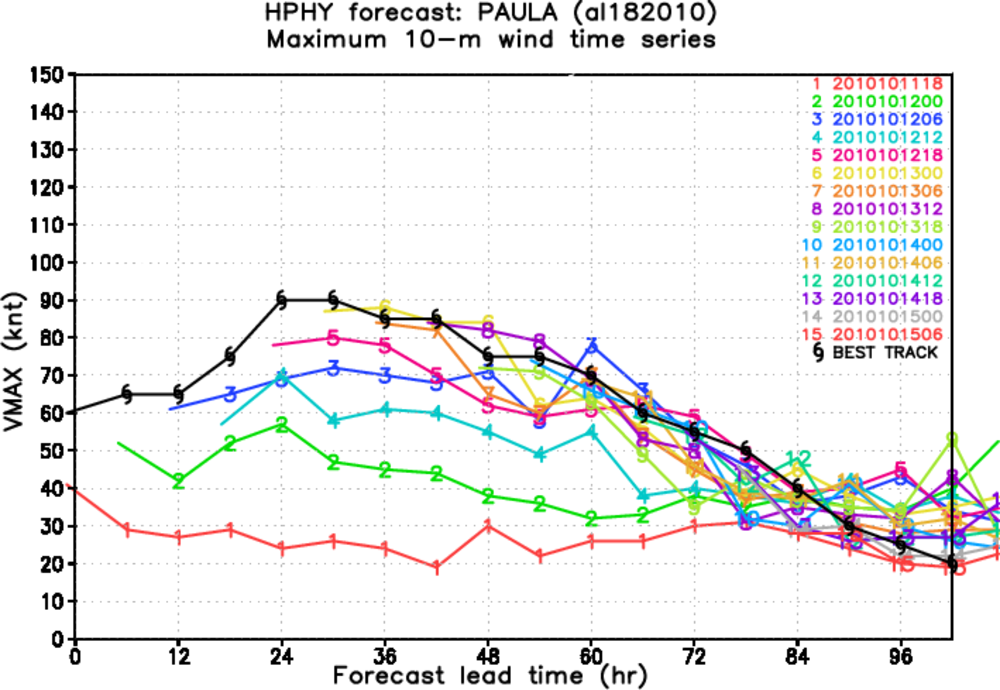 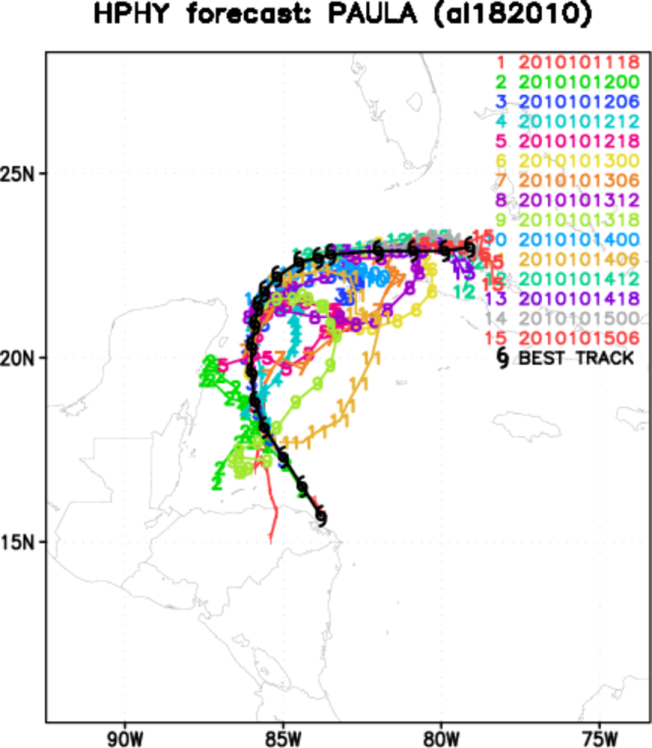 20L-2010
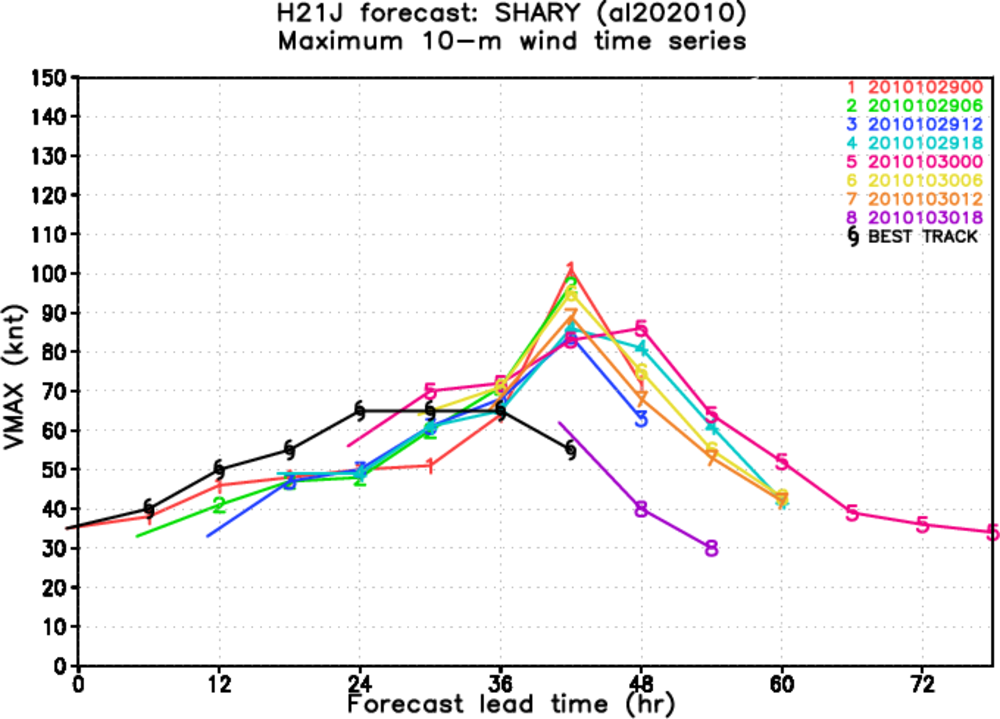 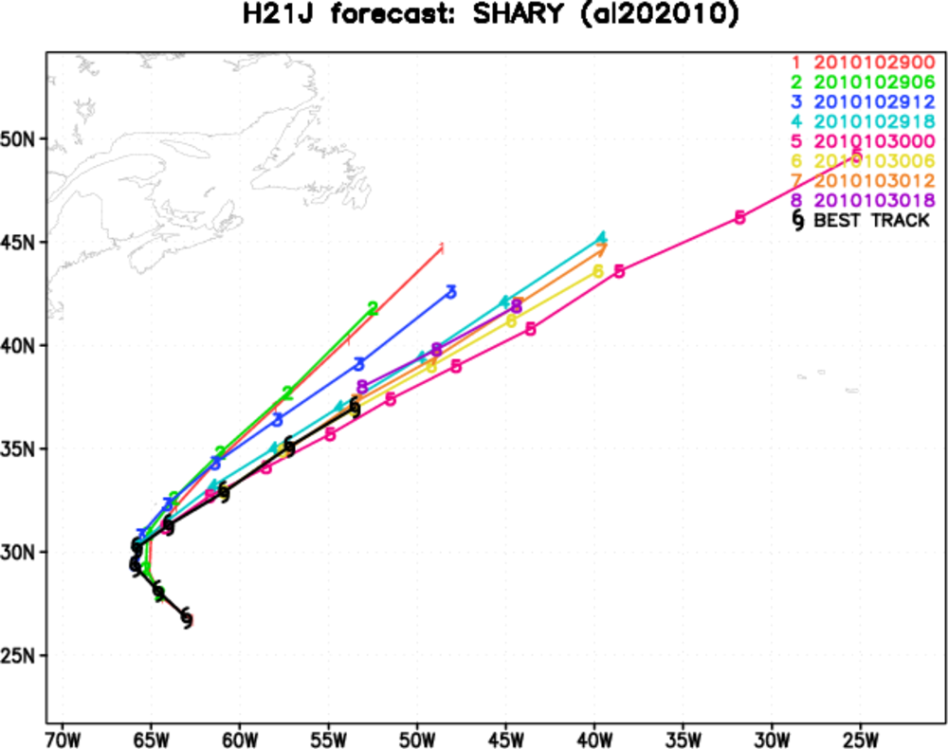 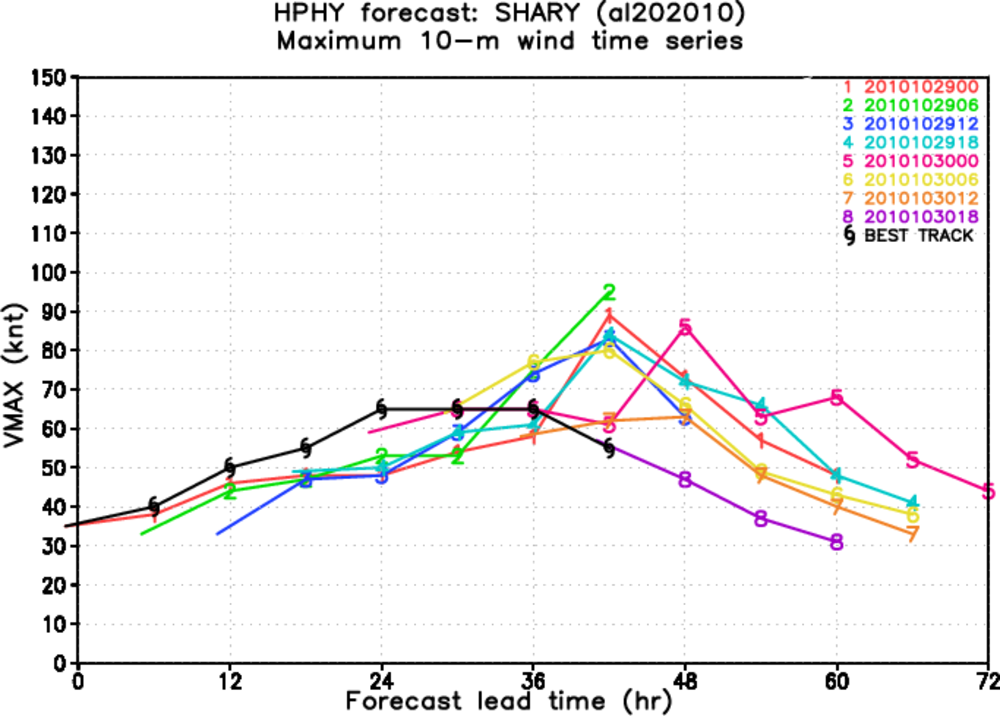 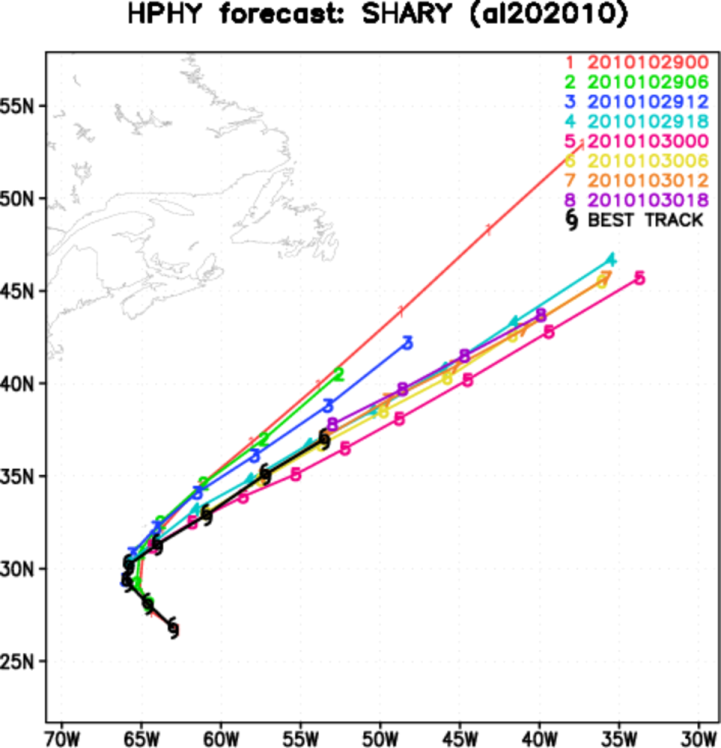 02L-2010
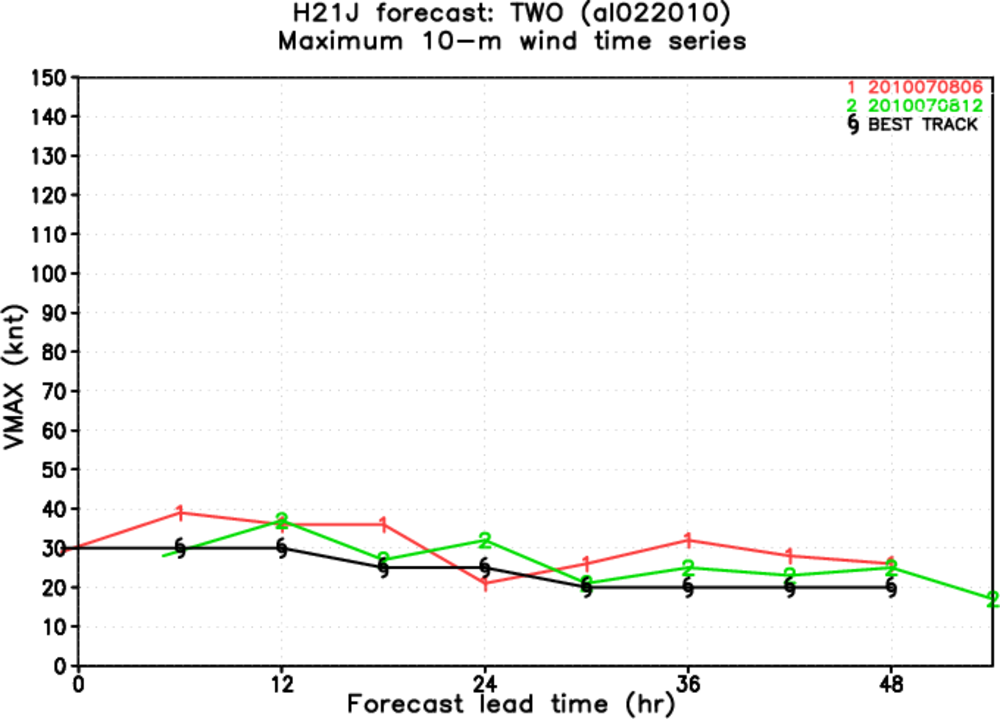 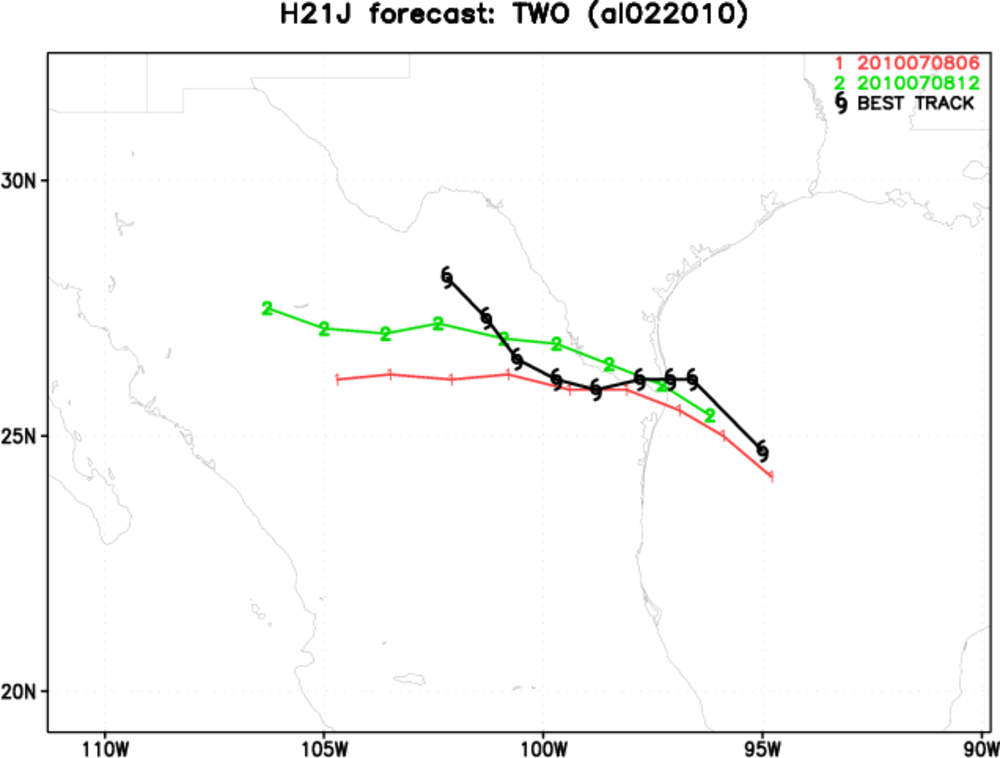 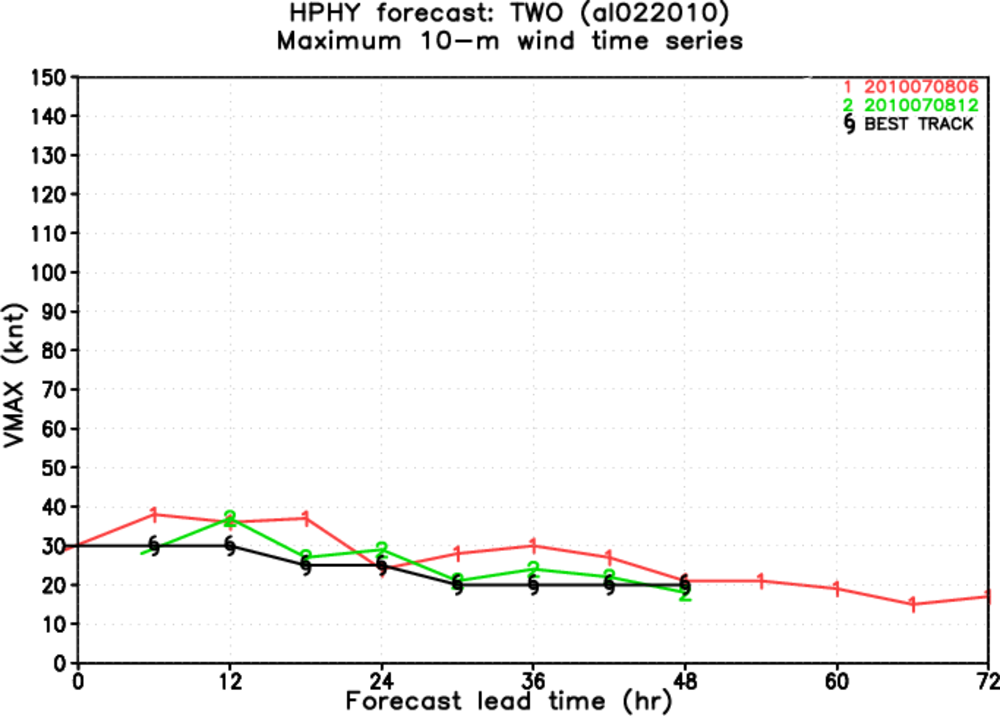 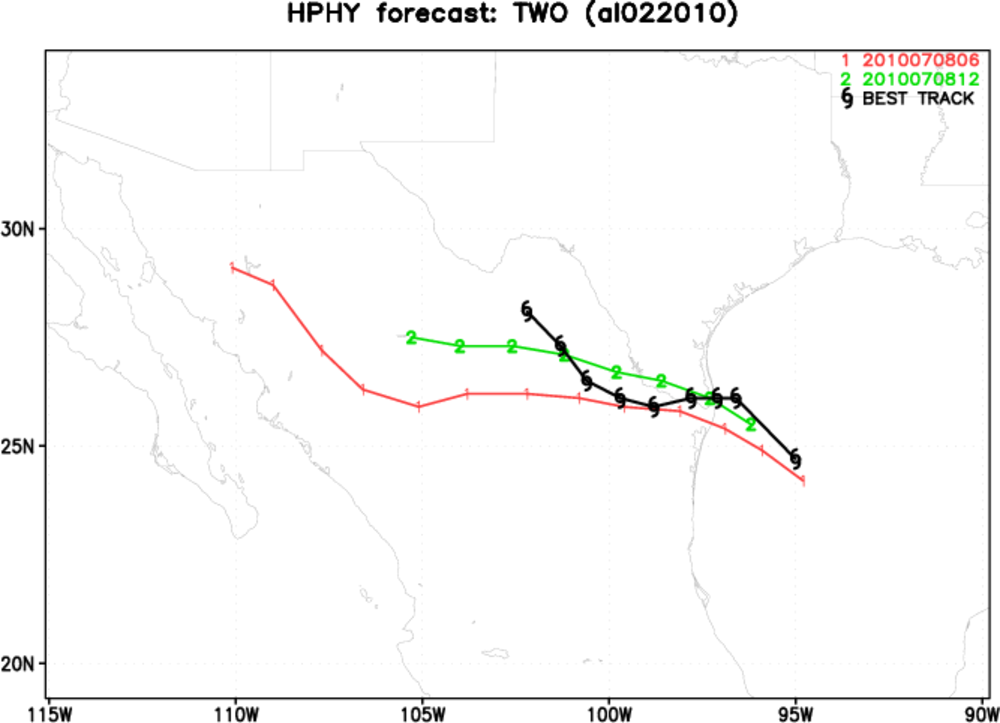